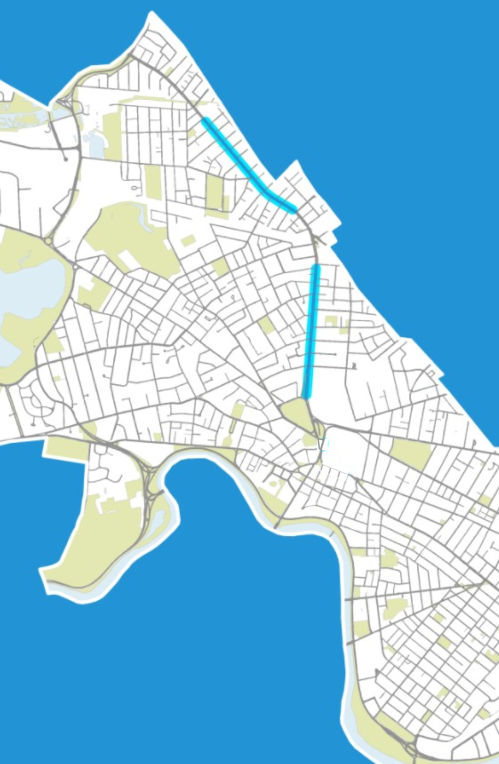 MASSAVE4 CYCLING SAFETY ORDINANCE PROJECT
DUDLEY TO BEECH
ROSELAND TO WATERHOUSE
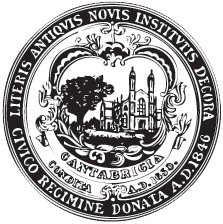 Community Meeting
March 2022
Welcome
Welcome
Project Presentation 6:00-6:20PM
Introductions 6:20 to 6:25
Question and Answer 6:25-8:00 PM
Presentation and survey available on the project webpage: cambridgema.gov/MassAve4A
Virtual Meeting Instructions
Use "Raise Hand" button to signal you have a question or press *9 if you are joining by phone only
Verbal questions will be taken in order hands are raised
Questions/comments limited to 1 minute to allow as many people as possible to participate
We will take 10 to 15 questions/comments at a time
Write in questions in Q&A Window
Questions may be submitted at any time 
Will answer as many questions as possible during Q & A
Will alternate between verbal questions and responses to written questions
Please be kind to each other and help us hear from as many people as possible
Technical support: Wally Joseph (wajoseph@cambridgema.gov)
Bottom Panel of Zoom Screen
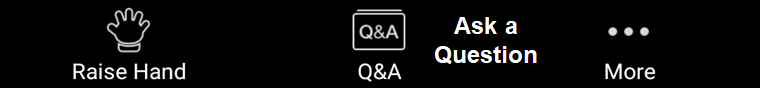 QUESTIONS SUBMITTED IN ADVANCE OF MEETING
If the MBTA is proposing to remove the overhead wires, why is the project still talking about them as a conflict?
How does the City Council order regarding an economic analysis of bike lanes affect this project?
Why are the goals of the project limited to those listed on the project page?  What about business access, parking and street trees?
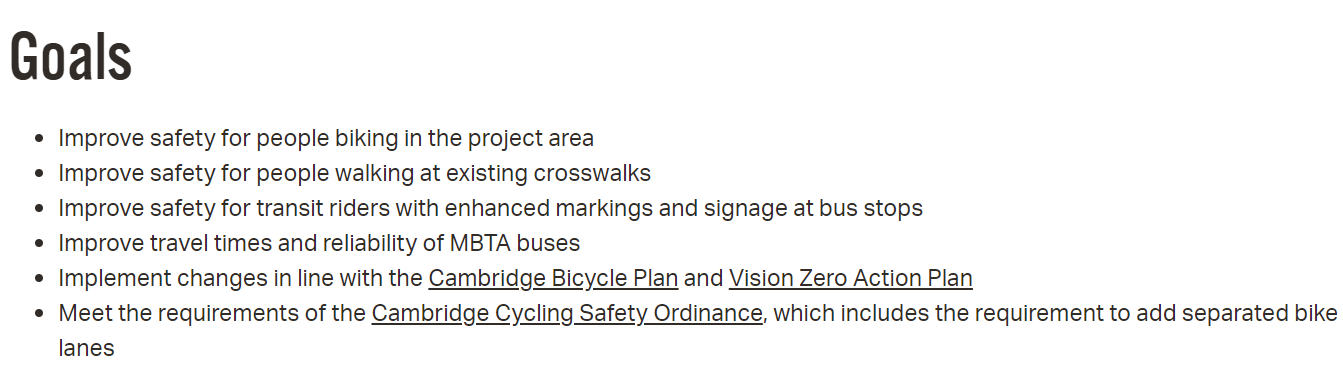 Why is a two-way bike lane on one side infeasible?  Wouldn't it allow more parking to be retained on Mass Ave?  Parking on only one side requires drivers and passengers to cross the street more often.  Why is one more acceptable than the other?
Why isn't full build being proposed?
MEETING CONCLUSION
Next Steps
Get feedback on DRAFT Recommendation
Obtain City Council approval of Partial Construction recommendation and timeline by April 30, 2022
If approved, additional public engagement will be completed as the detailed design is developed
If approval is not granted, the corridor must be implemented as a quick-build by April 2024 in accordance with requirements of the CSO
WE ARE HERE
Final Design
Concept Design
Feasibility Study
Construction
COUNCIL MEETING
TODAY
Public Engagement Events
NOV 2021
Tell us what you think!
Let us know:
Did we miss anything? 
What are your thoughts about our DRAFT Recommendation to proceed with Partial Construction?
Complete the survey on the project webpage: cambridgema.gov/MassAve4AAttend the Community Meeting on Thursday, March 3rd 	6pm-8pm on Zoom
Join City staff in person on Saturday, March 19th
	10am-2pm outside Lunder Arts Center (1801 Mass Ave)
Email the project team at: kriley@cambridgema.gov
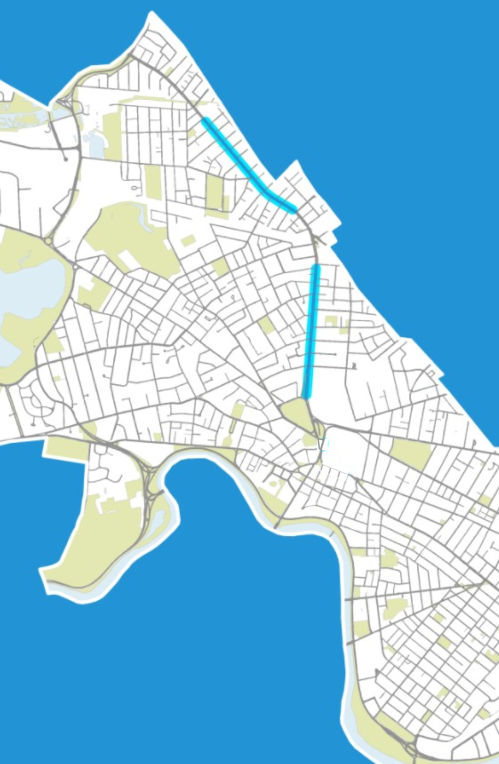 MASSAVE4 CYCLING SAFETY ORDINANCE PROJECT
DUDLEY TO BEECH
ROSELAND TO WATERHOUSE
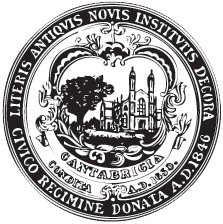 Informational Video
March 2022
Purpose of Video
This video will share: 
The project timeline as it relates to the Cycling Safety Ordinance requirements
What we heard from the public during engagement events in November
The range of cross section possibilities as well as feasibility considerations for each
The draft approach to be presented to  City Council for consideration
How to provide feedback to the project team
Next Steps
What drives our street design?
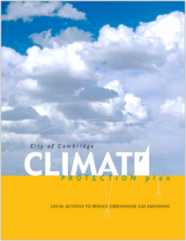 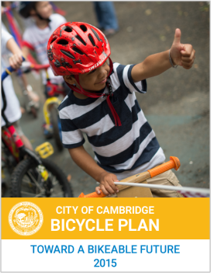 We design for people of ALL ages and abilities. This means including:
People who many not have access to a car
Safe and accessible facilities, including bike lanes, that can be used by a wide range of people
How we think about vehicle congestion and delay
Moving people slowly is moving people safely
We do not prioritize eliminating delay for people driving alone
Many policies and plans are foundational to our work
1) 1992 Cambridge Vehicle Trip Reduction Ordinance, 2) 1993/2007 Cambridge Growth Policy, 3) 2016 Complete Streets Policy, 4) 2016 Vision Zero Policy
Focus is on moving people and goods, not their vehicles
Buses run less frequently than cars and carry more people
Cannot ignore access for trucks and local deliveries
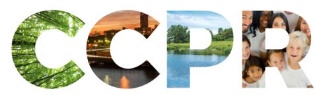 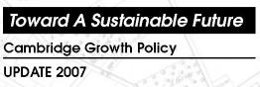 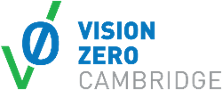 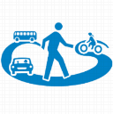 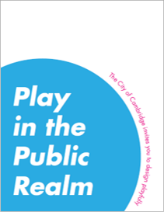 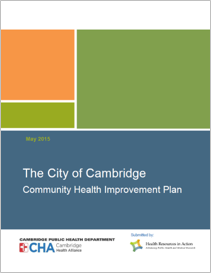 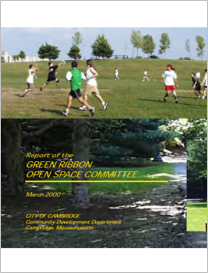 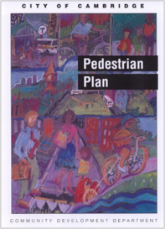 Why Separated Bike Lanes?
Fewer crashes
Eliminates threat of “dooring” from parked vehicles
Buffer space reduces conflicts between turning vehicles and people biking
Shorter crossing distances for people walking
Increased comfort for people biking of all ages and abilities
Increased comfort for people driving as they know where to expect people biking
Enables more people to choose cycling as a transportation option
Supports City’s climate goals
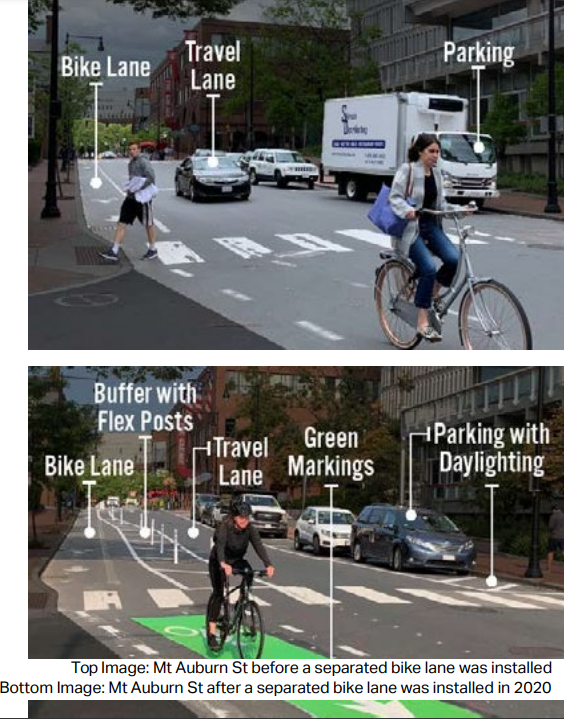 Project Background
Cambridge Cycling Safety Ordinance (CSO) requires separated bike lanes along Mass Ave
For MassAve4 - by April 30, 2022 the City must:
Present analysis on which sections can be quick-build or construction
Obtain approval from the City Council on a construction timeline for separated bike lane sections not recommended for quick-build
Any sections recommended for quick-build must be installed by April 30, 2023
If a timeline is not approved by the City Council for sections recommended for construction, those sections must be quick-build and installed by April 30, 2024
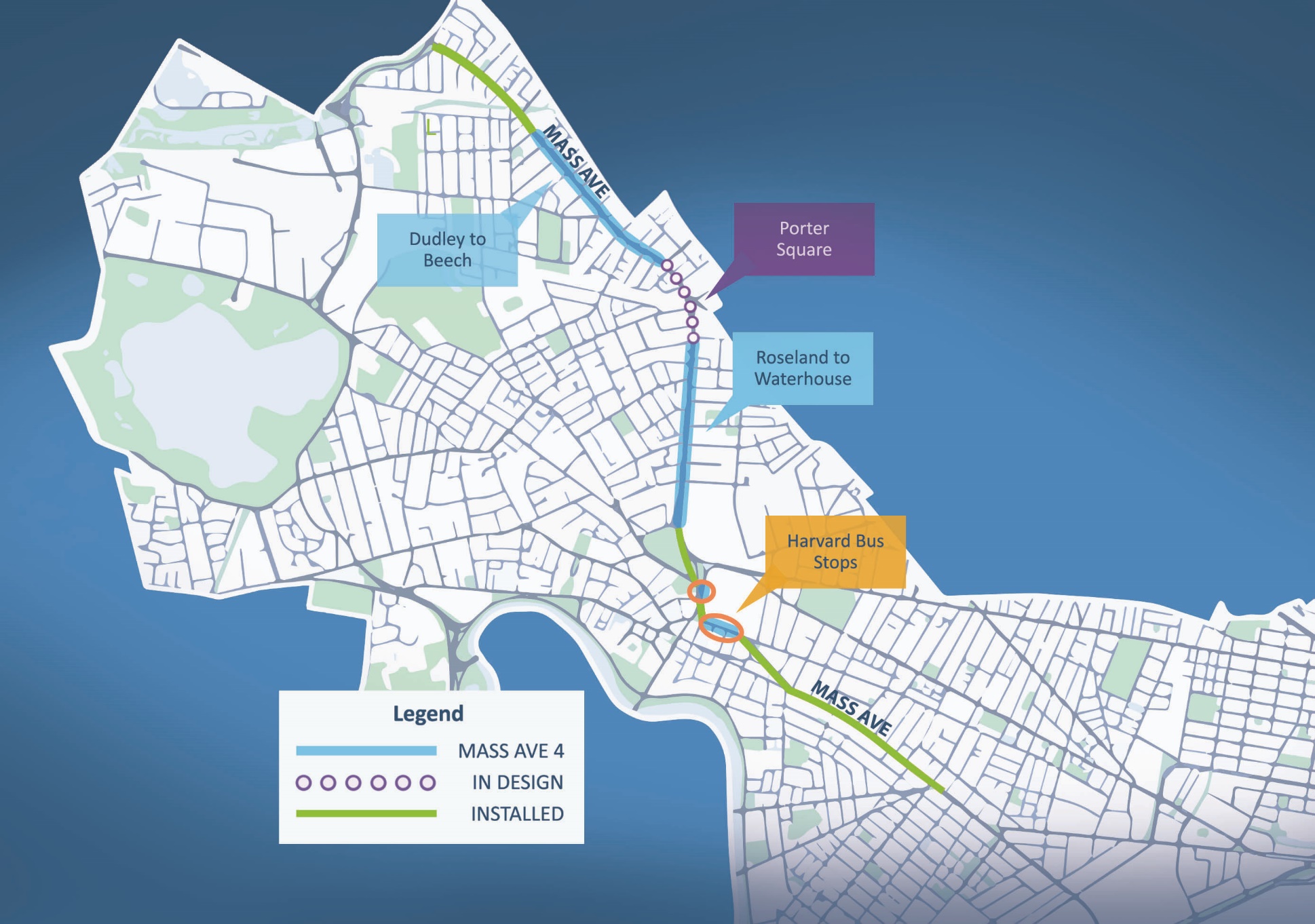 Study Area
There are many installed, planned and ongoing projects along Mass Ave
This study is reviewing the MassAve4 segments with overhead wires, including:
Dudley Street to Beech Street
Roseland Street to Waterhouse Street
[Speaker Notes: Update color of installed segments to green]
MBTA Overhead Wires
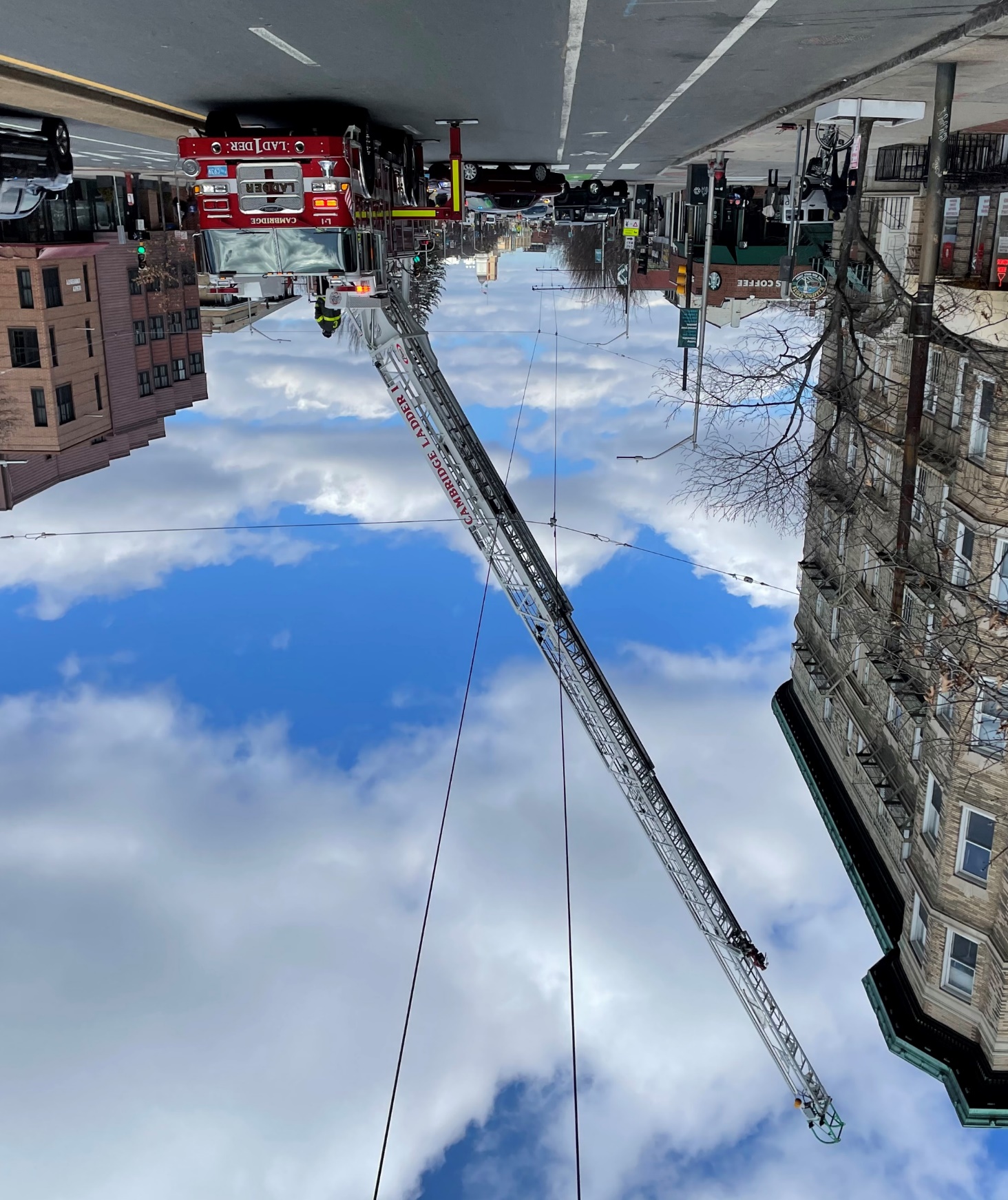 Overhead wires power trackless trolley buses along Mass Ave
Overhead wires present design challenges for access to buildings by the fire department 
Design options must ensure no conflicts between ladder trucks and overhead wires
[Speaker Notes: Include unclear timelines in script]
MBTA Overhead Wire Status
Beginning March 2022, MBTA will de-energize the overhead wires on Mass Ave for five years to accommodate construction projects in Cambridge and Watertown
MBTA is proposing to convert the trolley buses to Battery Electric Buses (BEBs) and remove the overhead wires. The timeline for removal is currently unknown
Removing the overhead wires provides significantly more flexibility for design options
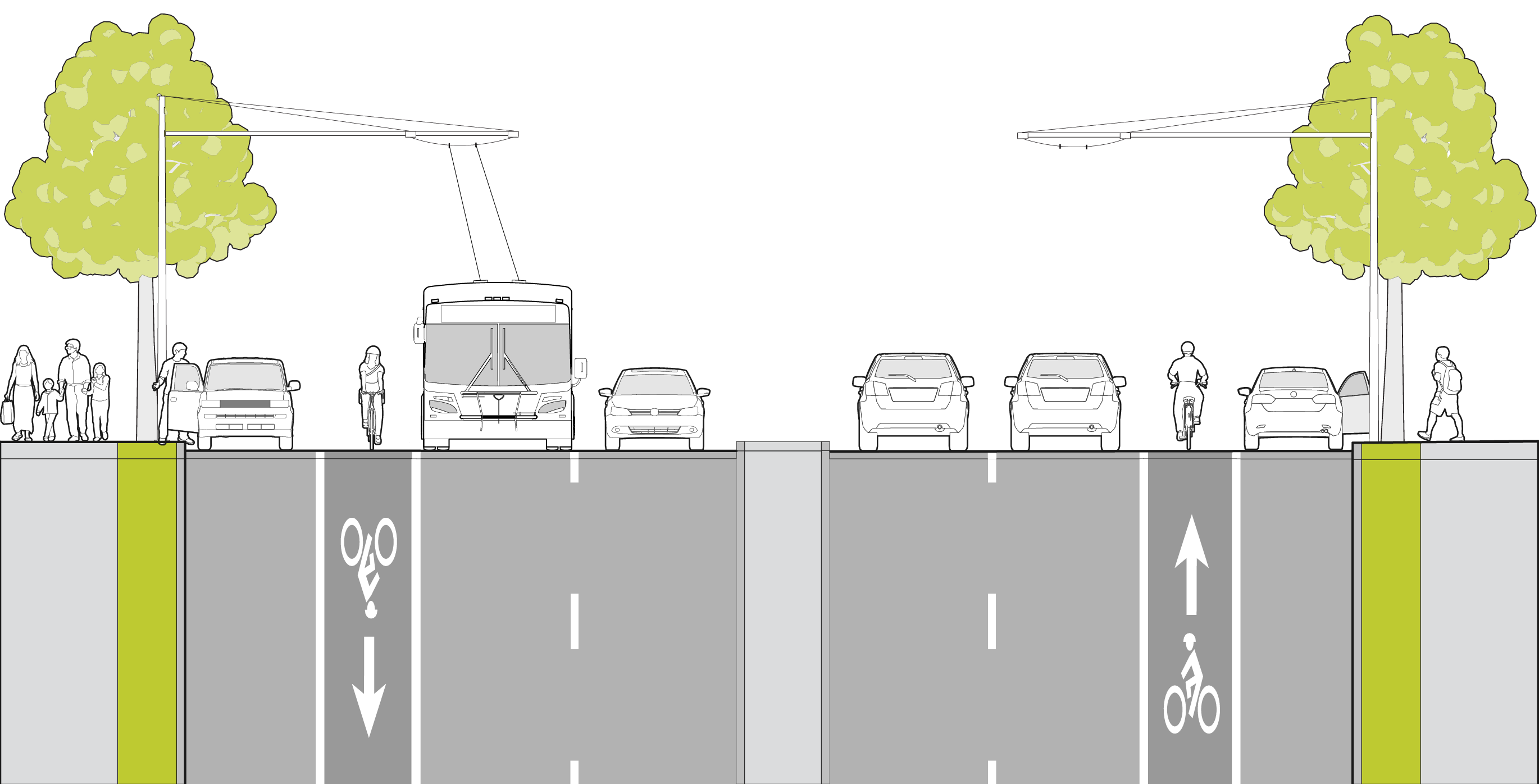 [Speaker Notes: Include unclear timelines in script]
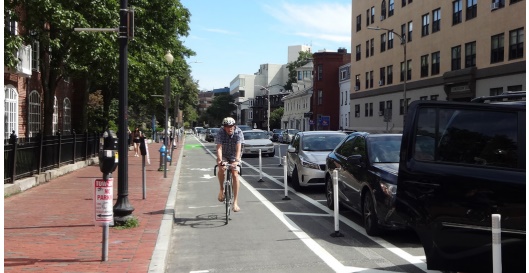 Design Opportunities
Recall the three levels of construction that could be considered:
Quick Build – paint and flex posts, maintain median and sidewalks
Partial Construction – removal of center median, paving and upgrades to affected utilities
Full Construction – median removal, street/sidewalk reconstruction and full utility upgrades
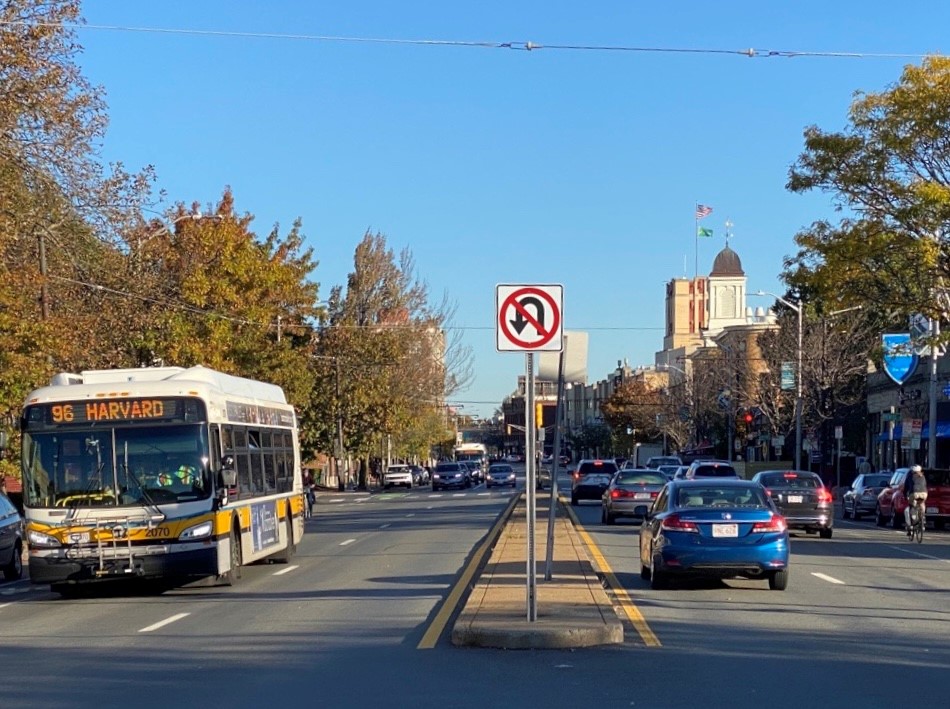 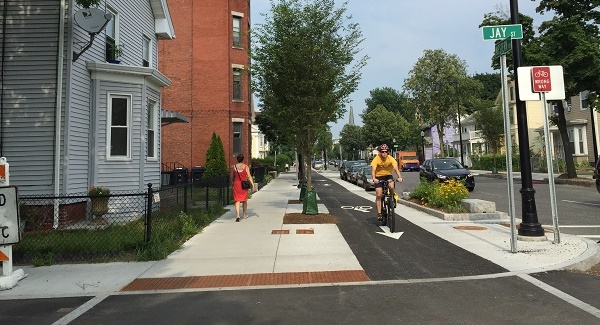 Public Engagement Summary November 2021
Public Engagement: Overview
1400+ recorded comments
Four pop-up events in November
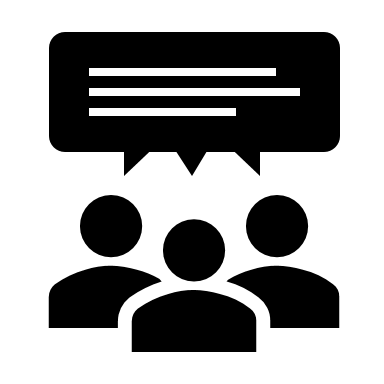 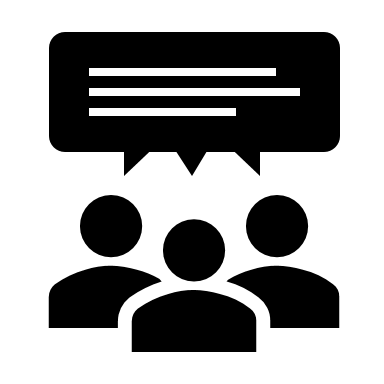 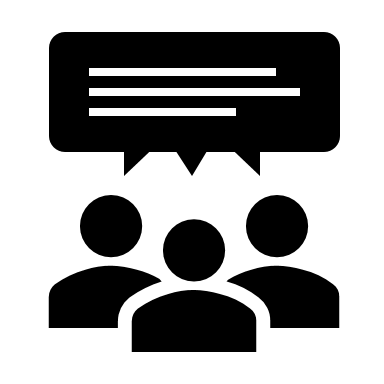 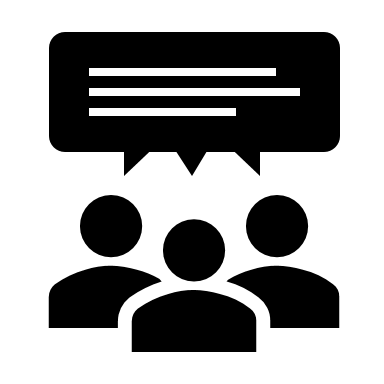 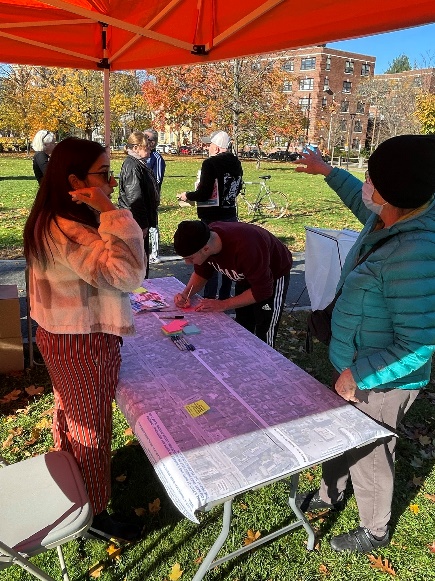 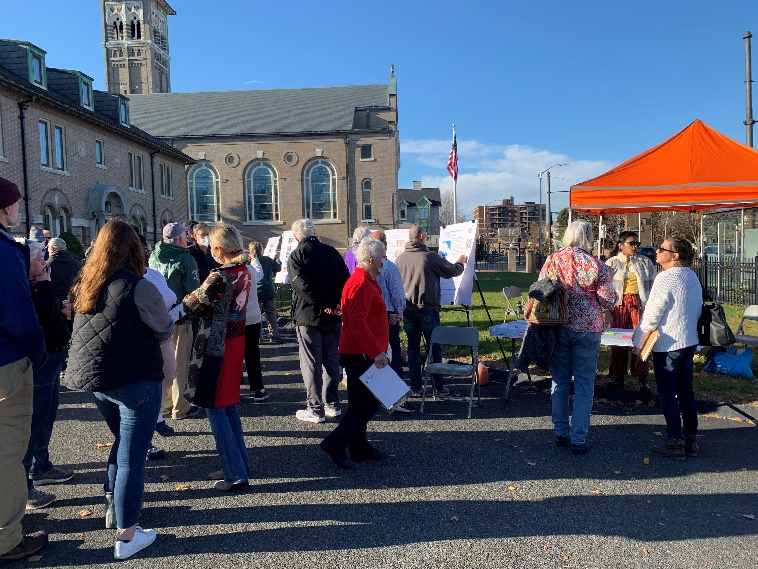 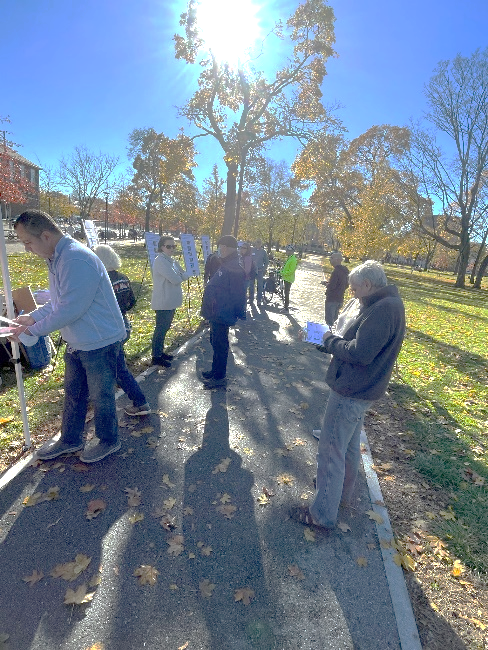 200+ survey respondents 
(through 11/30/2021)
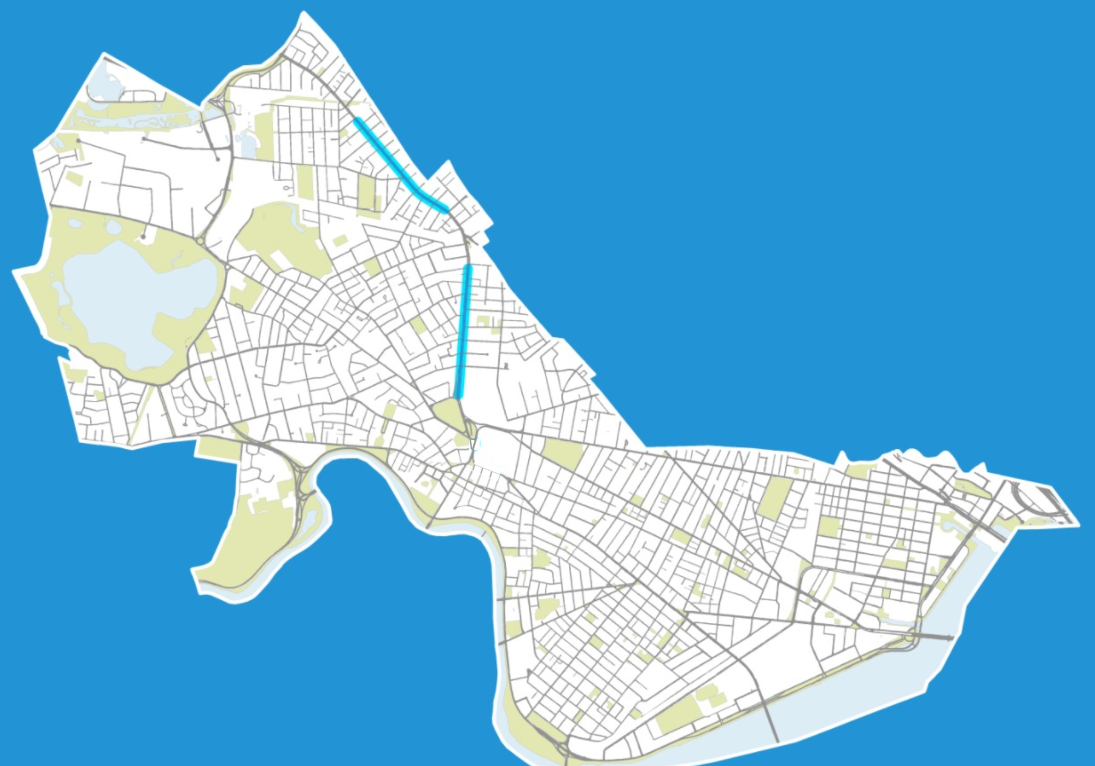 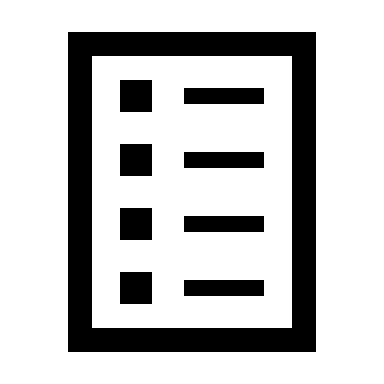 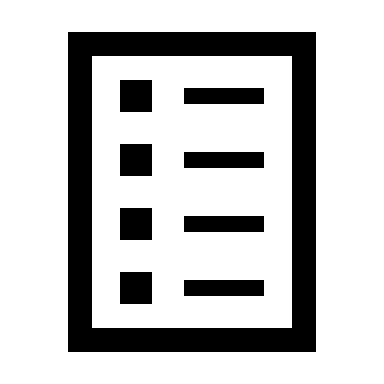 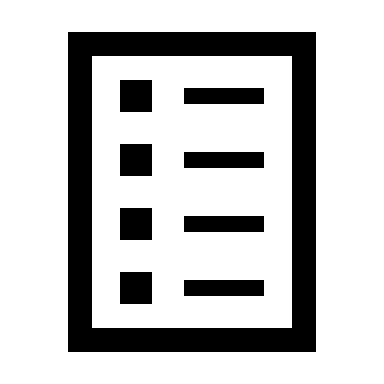 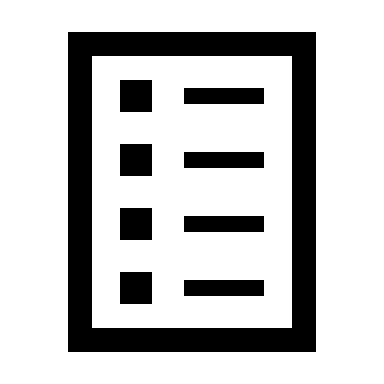 St. John’s Church
location
Cambridge Common
location
[Speaker Notes: Saturday, November 13th 
St. John’s Church
Cambridge Common
Monday, November 15th 
St. John’s Church
Tuesday, November 16th 
Cambridge Common

1,400+ comments =number of dots on boards and number of comments/dots on maps
Exact # of survey responses through 11/30 is 233]
Public Engagement: Common Themes
“Crossing Mass Ave is extremely frightening”
“I love all the shops and restaurants”
“Please… retain parking to help small businesses survive”
“Consider the needs of … elderly and disabled in the area”
“I love seeing people walk around and eat outside”
“Bike travel is much more dangerous than it should be”
“We need separated bike lanes”
“Parking for us will be challenging if taken away”
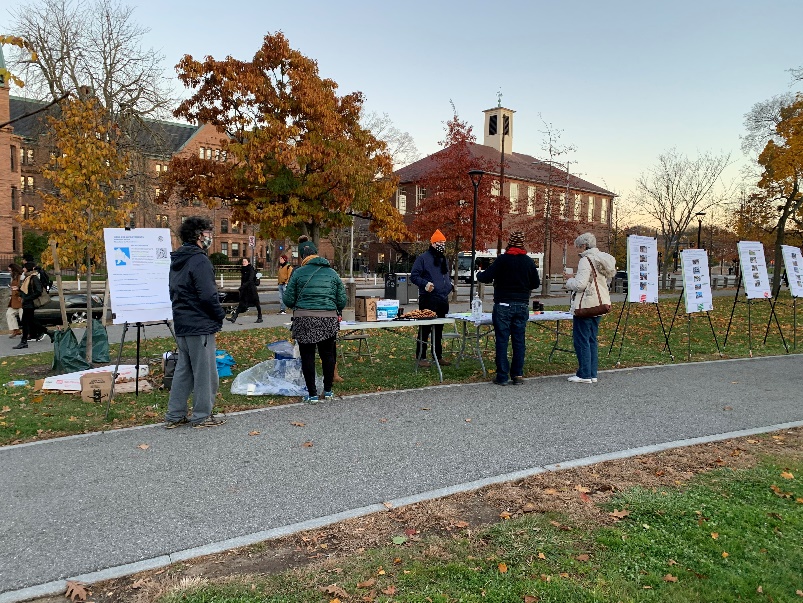 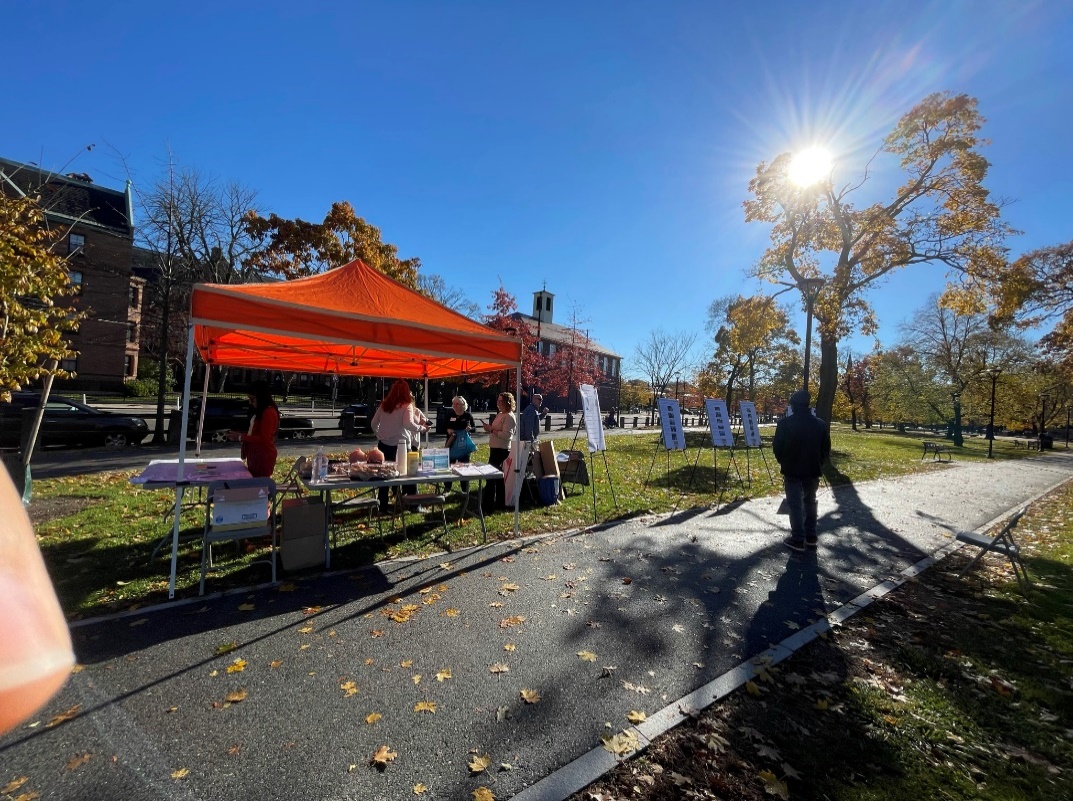 Public Engagement Themes
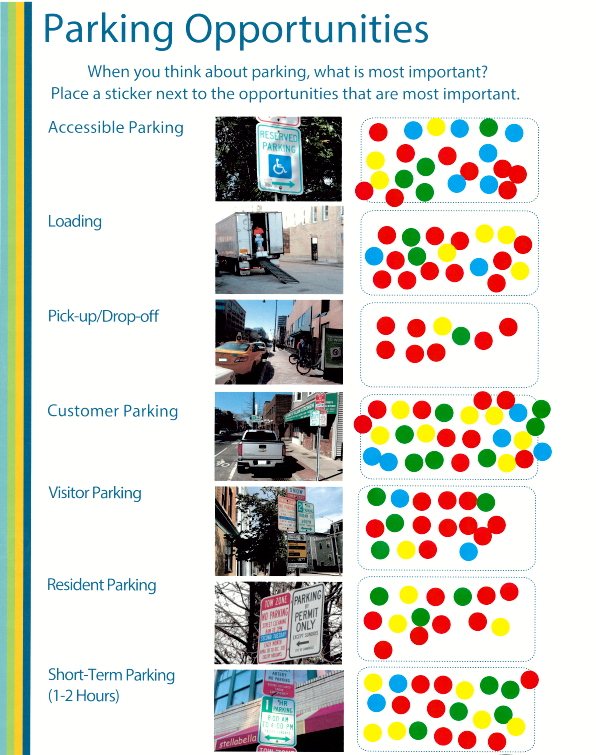 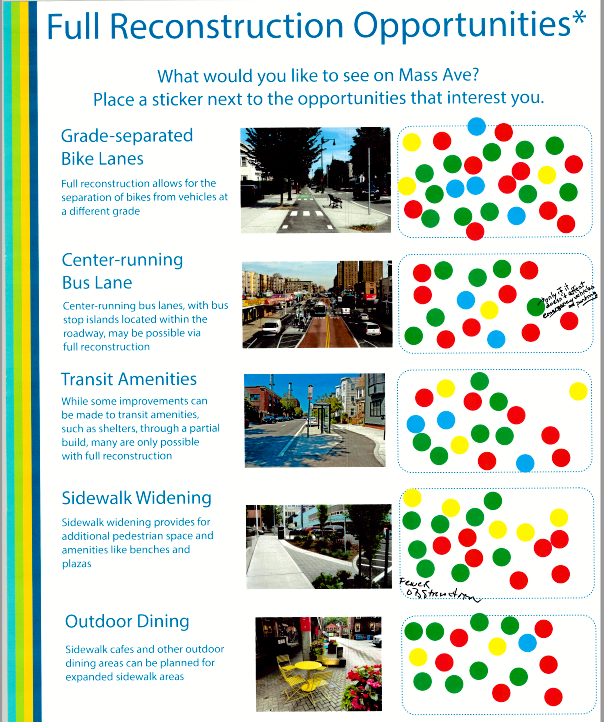 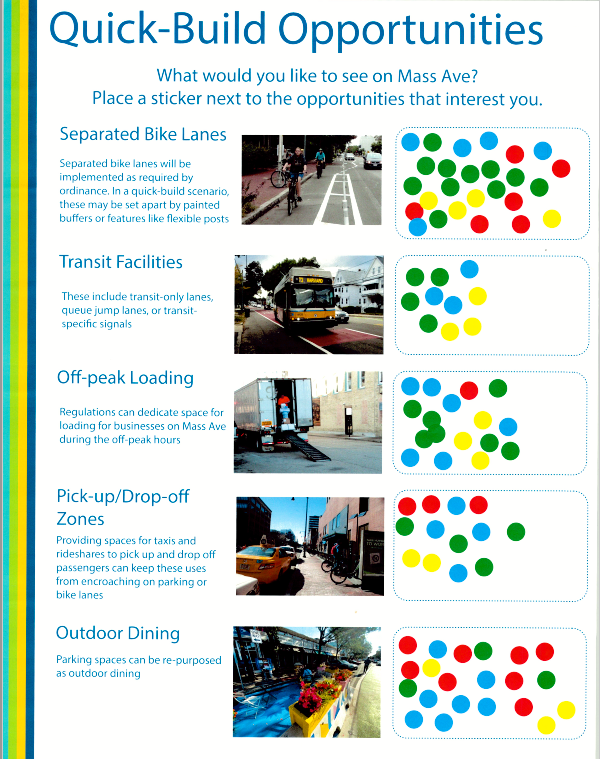 Expand Separated Bike Lanes
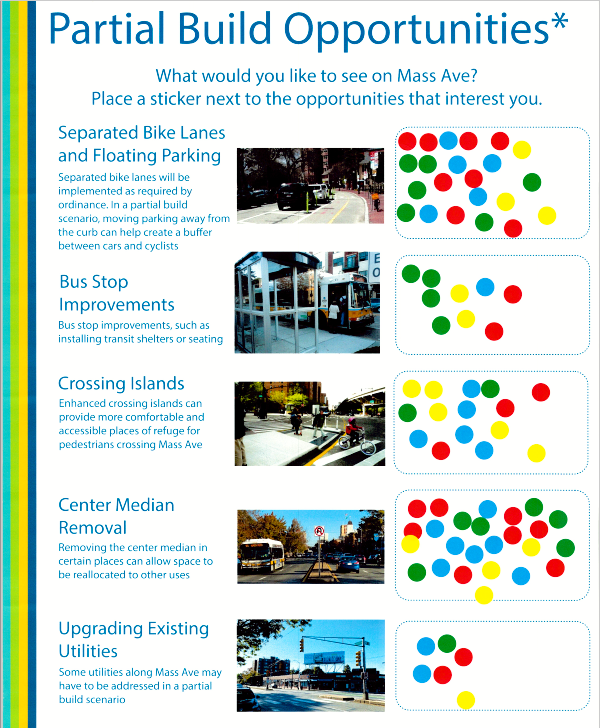 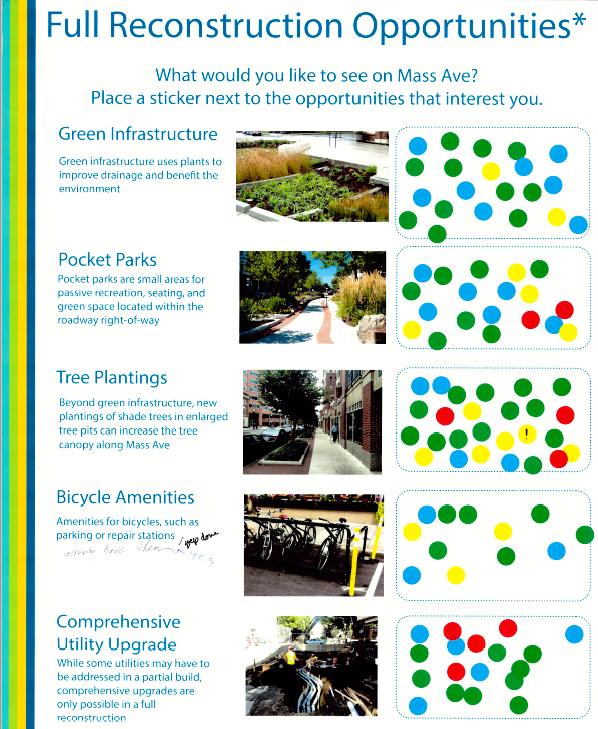 Provide Customer Parking
Reconsider the Median
Improve experience for people walking and taking the bus
Option Feasibility Review
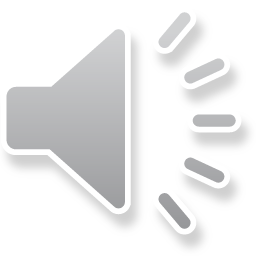 Feasibility Considerations
There are many possible configurations for Mass Ave based on the available space 
For these segments of Mass Ave, special consideration for emergency and fire access is required due to the median and overhead wires
Other considerations include:
Safety for people walking
Safety for people biking
Transit efficiency
Parking/curbside access for businesses
Utility impacts
Implementation timeline
Infeasible Options
Several options were reviewed but deemed infeasible and therefore not advanced:
Parking along the median
Bike or bus lanes along the median
Two-way bike lane on one side
Wider landscaped median
One lane and parking on each side with median
Two lanes and parking on each side without median
These options do not:
Allow for safe and intuitive use of the street by all users;
Allow emergency services to travel down the corridor and access buildings unimpeded; and/or
Fit within the available space.
Quick-Build OptionsExisting Median Maintained
Two Travel Lanes
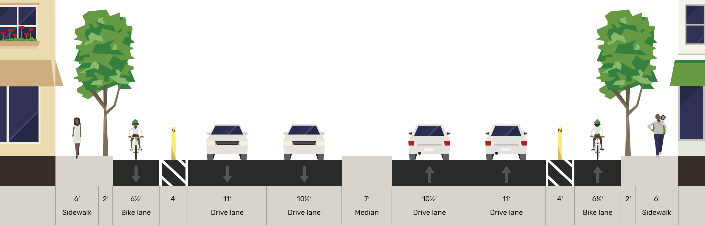 FEASIBLE 
Allows for emergency and fire access. Requires removal of parking along the corridor
Travel Lane and Bus Lane
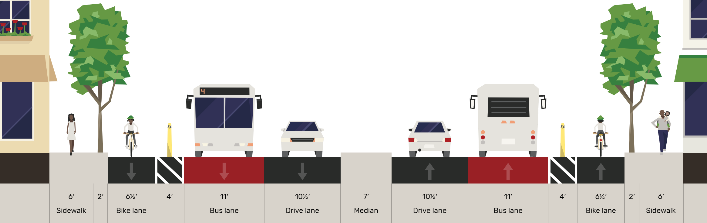 FEASIBLE
Allows for emergency and fire access. Requires removal of parking along the corridor
Center median removal, customer parking, and separated bike lane options generated high interest
Partial Construction OptionsExisting Median Removed/Modified
Two Travel Lanes with Parking on One Side
FEASIBLE 
Parking can change sides along the corridor. More design flexibility if overhead wires are removed.
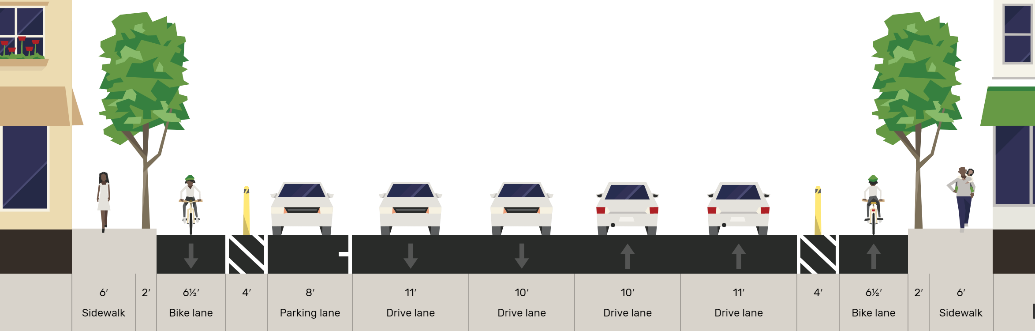 Travel Lane and Bus Lane with Parking on one side
FEASIBLE 
Parking can change sides along the corridor. More design flexibility if overhead wires are removed.
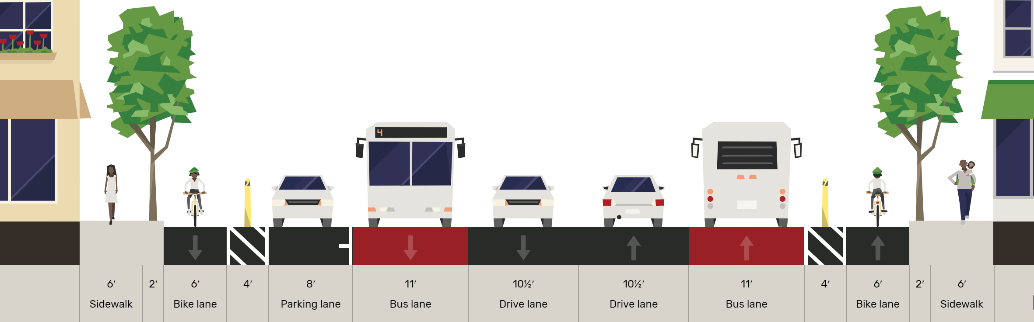 One Travel Lane with Painted Median/Turn Lane
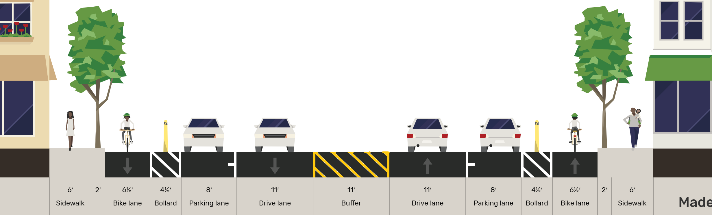 FEASIBLE 
for small segments if overhead wires are removed. Not compatible with bus lanes
Full Construction OptionsMedian Removed and Sidewalks Reconstructed
Two Travel Lanes with Parking on One Side
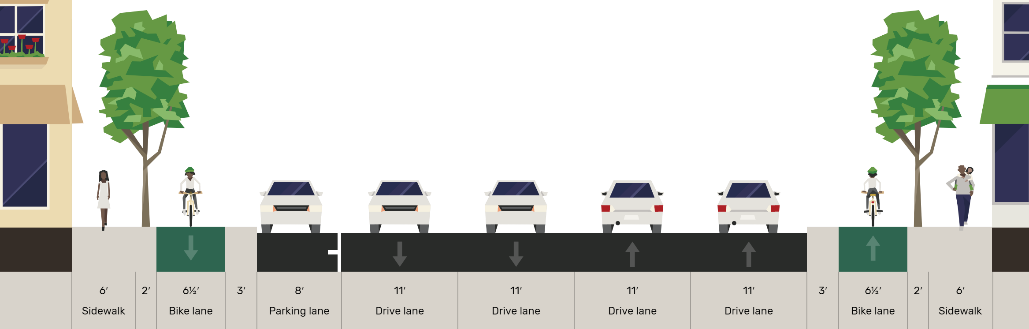 FEASIBLE 
Parking can change sides along the corridor. More design flexibility if overhead wires are removed.
Travel Lane with Bus Lane and Parking on One Side
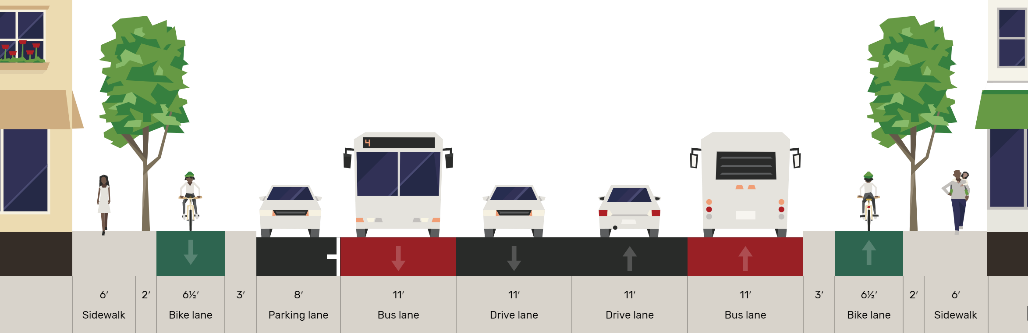 FEASIBLE
Parking can change sides along the corridor. More design flexibility if overhead wires are removed.
Center-running Bus Lanes
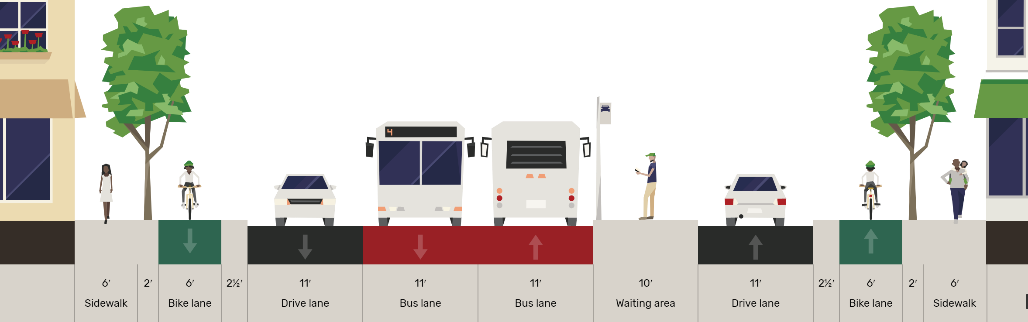 FEASIBLE 
Requires long-term investments. Parking limited to one side between bus stops and intersections
[Speaker Notes: Remove buffer and add space to boarding island]
Feasible Option Summary
Partial & Full Construction
Quick Build
Median Maintained
Parking removed for emergency access

May include bus lanes for all or part of the corridor
Median Removed
Parking on one side of street (may change sides as needed)

May include bus lanes for all or part of the corridor

Additional design flexibility if overhead wires are removed
Possible Design Features
Improvements for people biking
Full Construction
Partial Construction
Quick Build
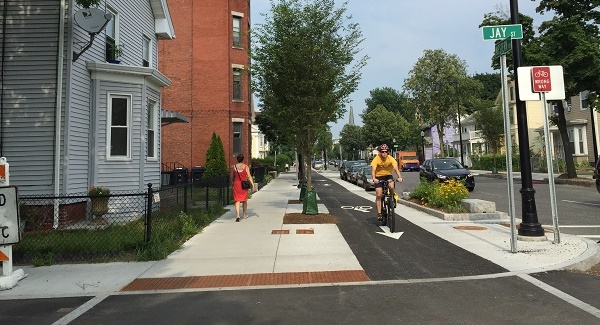 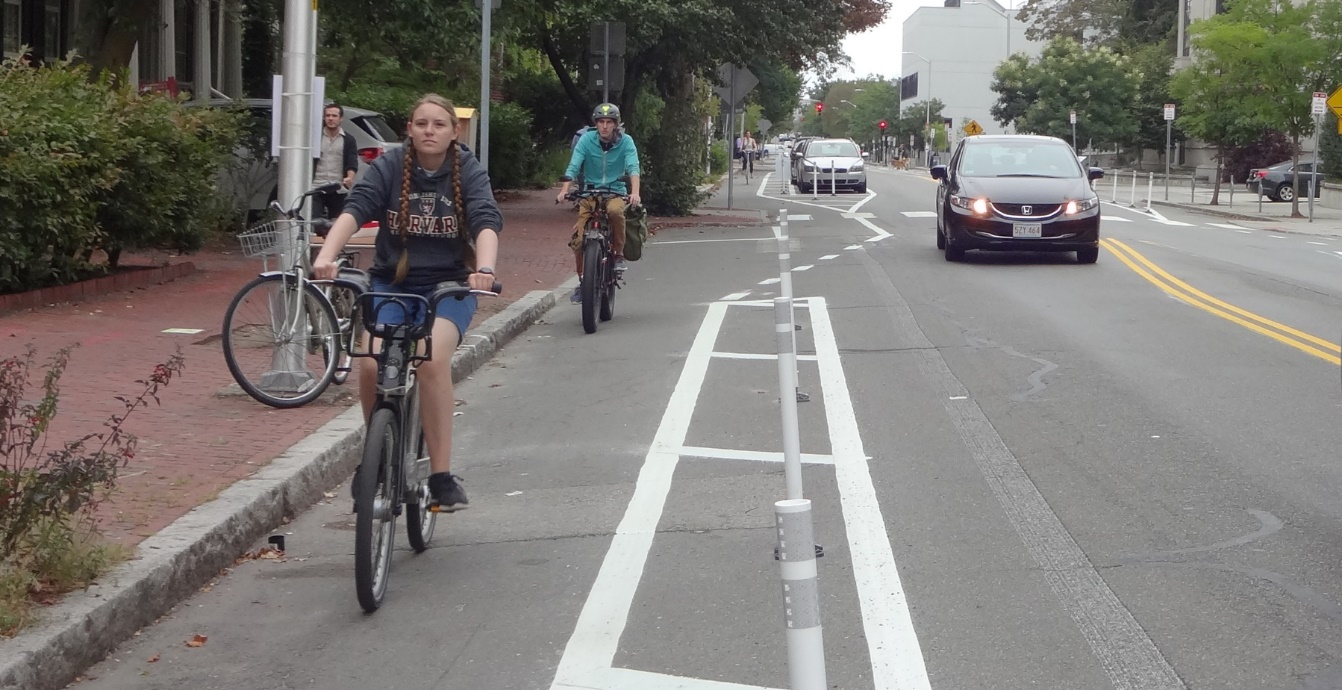 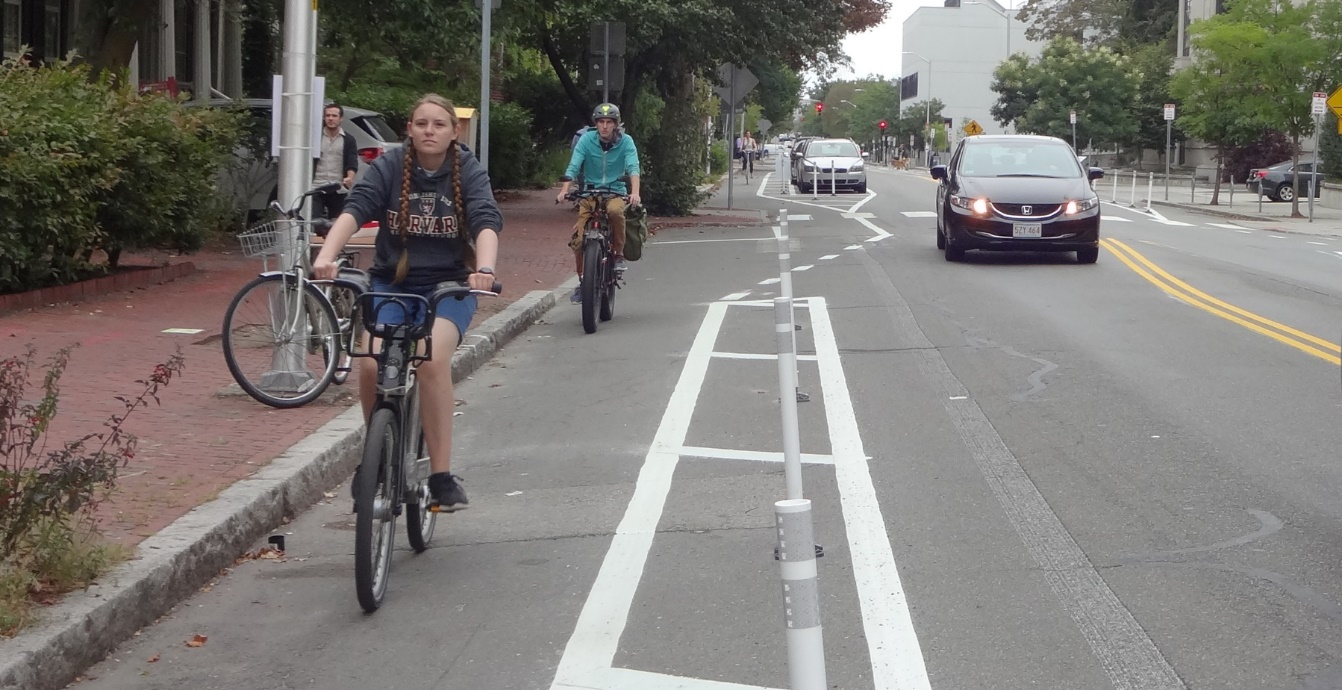 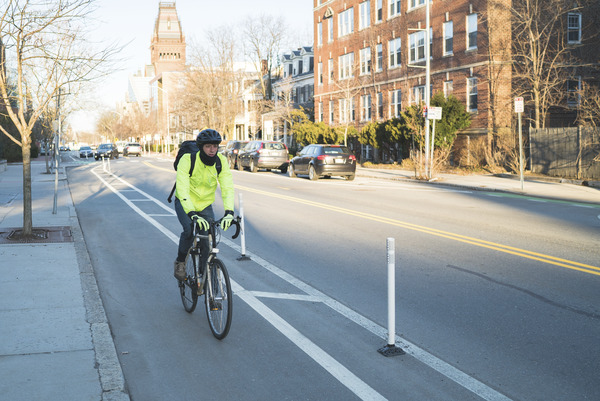 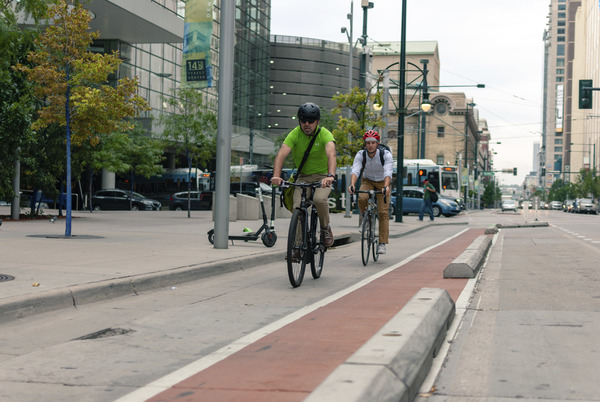 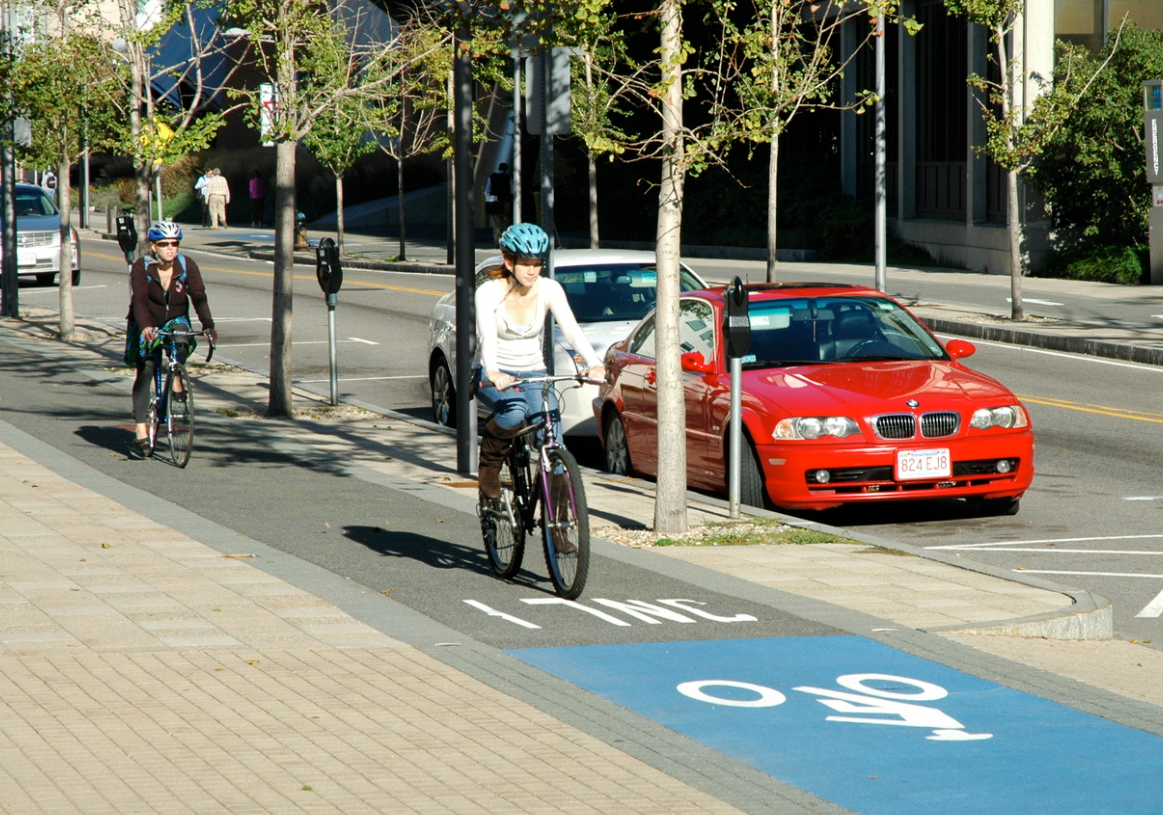 Flex posts and paint
Flex post or concrete curb barrier separation
Raised sidewalk-level bike lanes
[Speaker Notes: Quick build and partial build bike lanes will have similar separation]
Improvements for people walking
Full Construction
Partial Construction
Quick Build
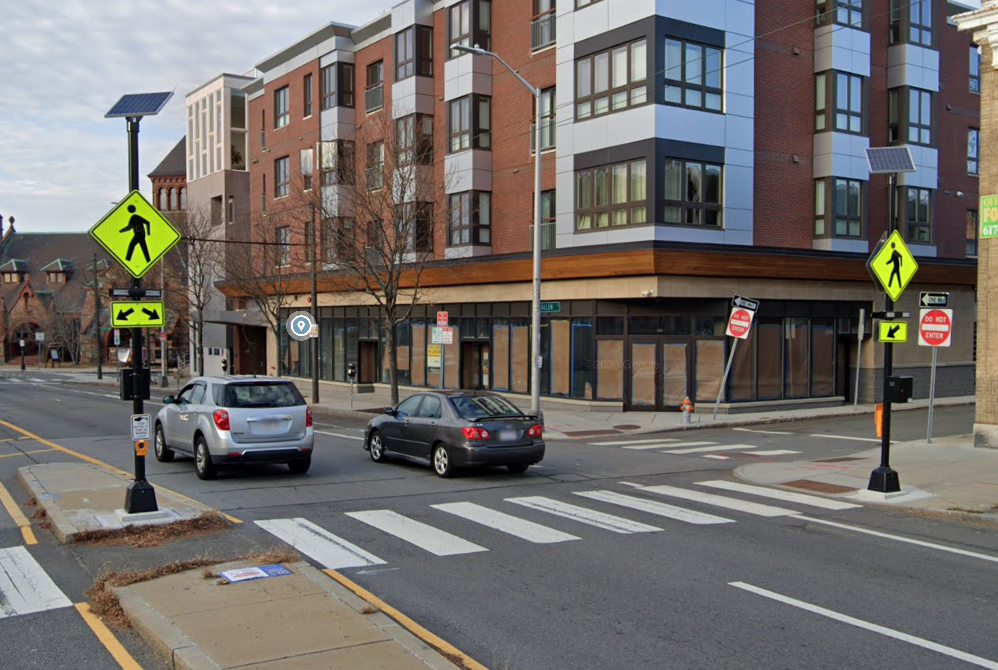 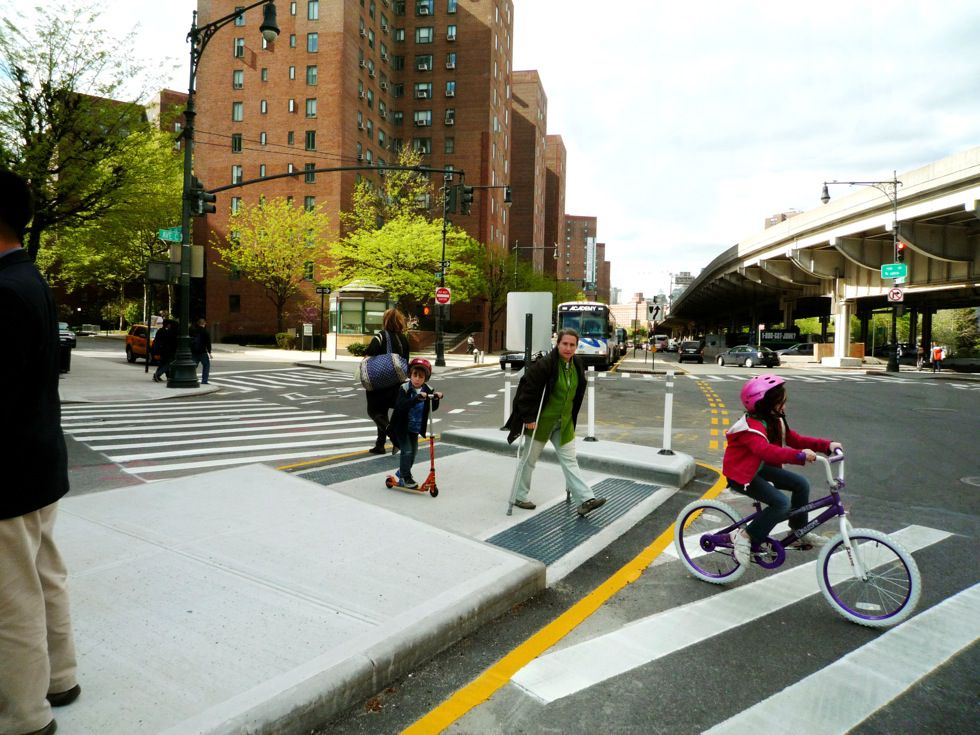 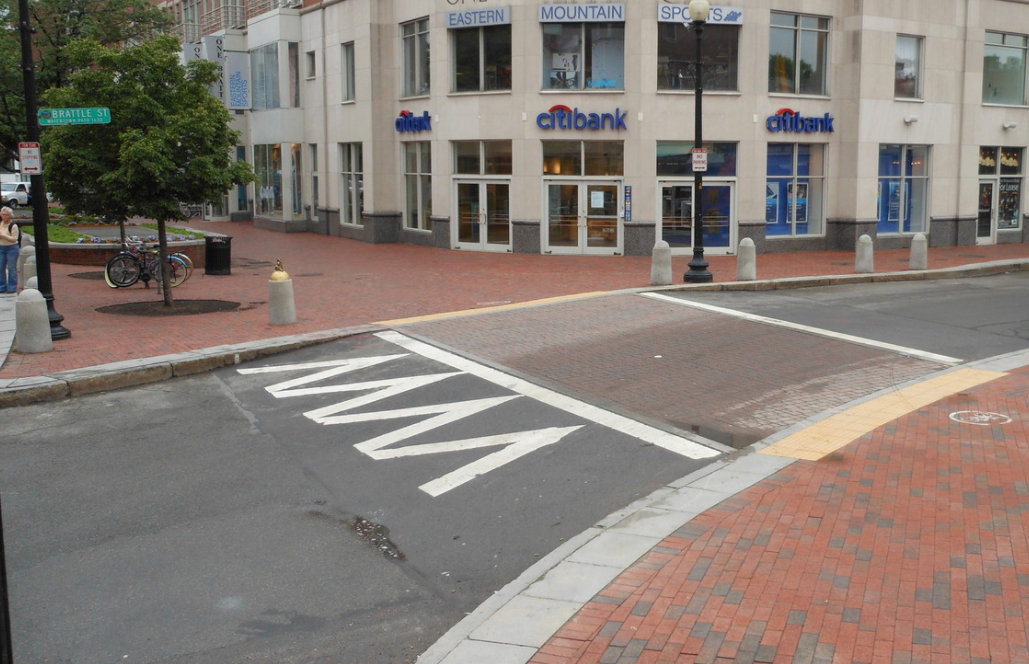 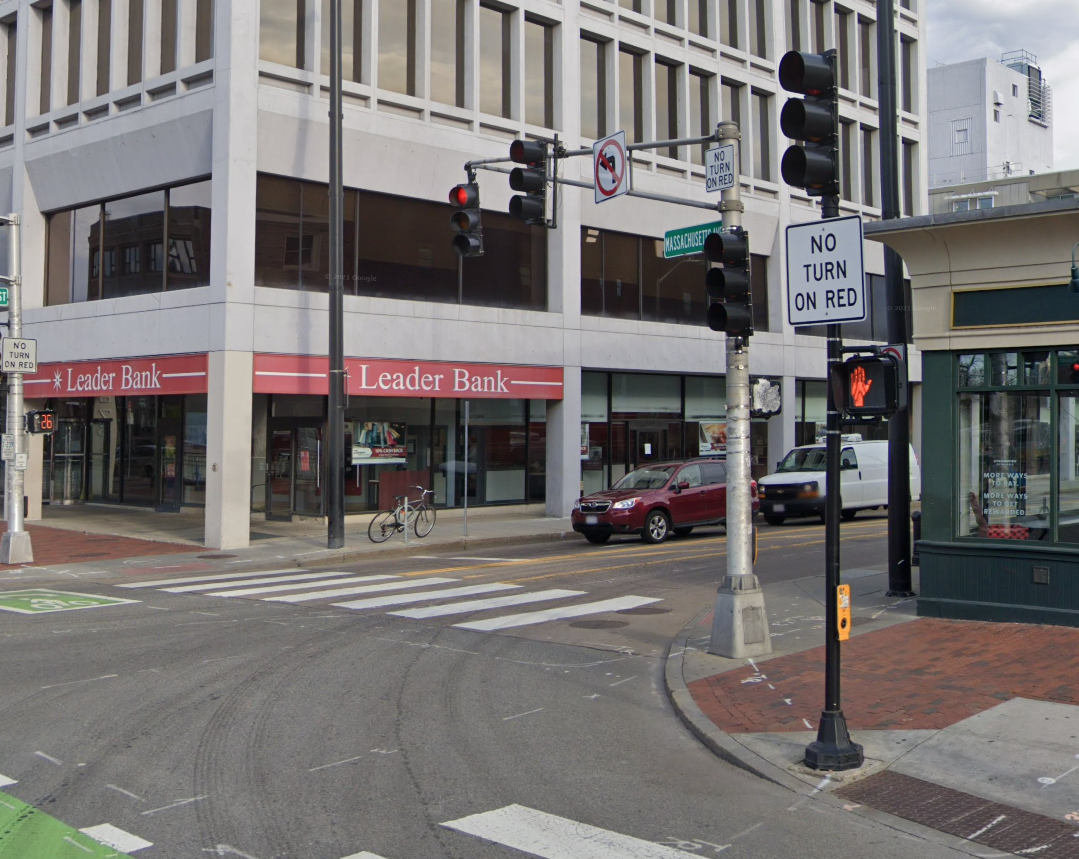 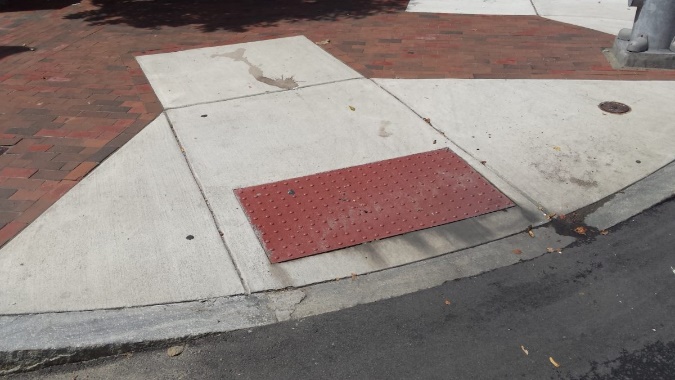 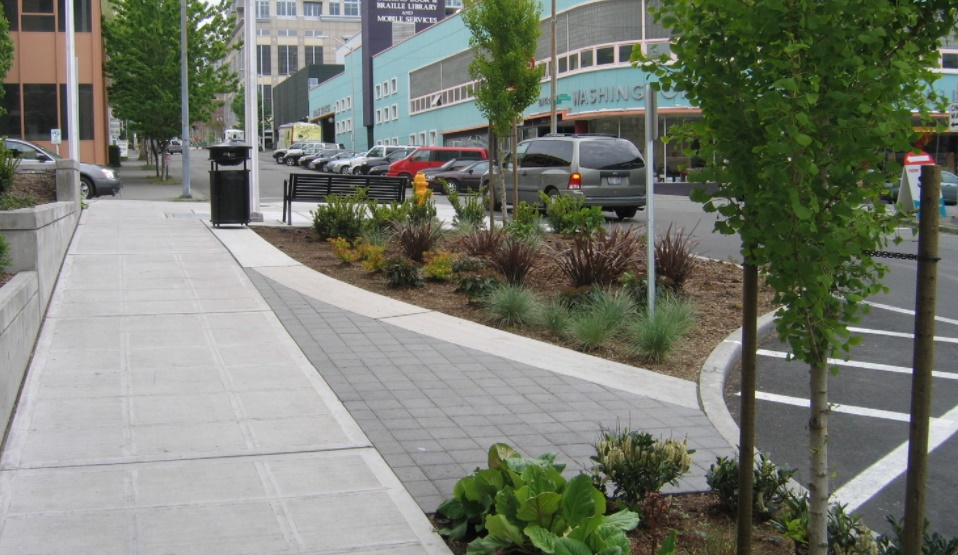 Refresh existing crosswalks
Leading Pedestrian Intervals (LPIs)
Reconstruct crossing islands and accessible pedestrian ramps
Leading Pedestrian Intervals (LPIs)
Reconstruct islands and ramps
Raised side street crossings
Add trees and landscaping
[Speaker Notes: Accessibility?]
Improvements for people taking the bus
Full Construction
Partial Construction
Quick Build
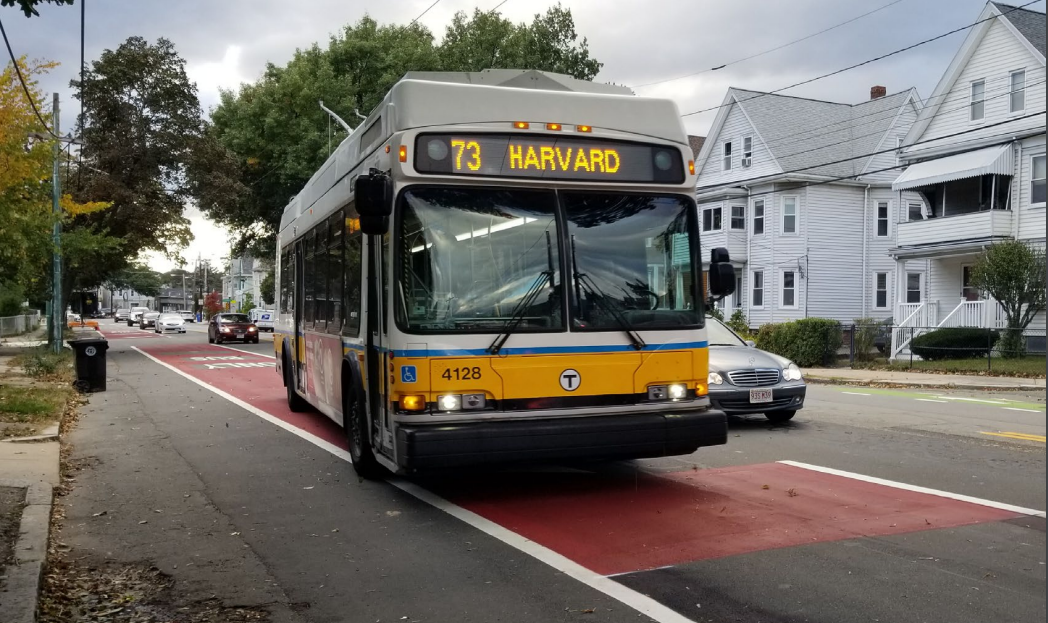 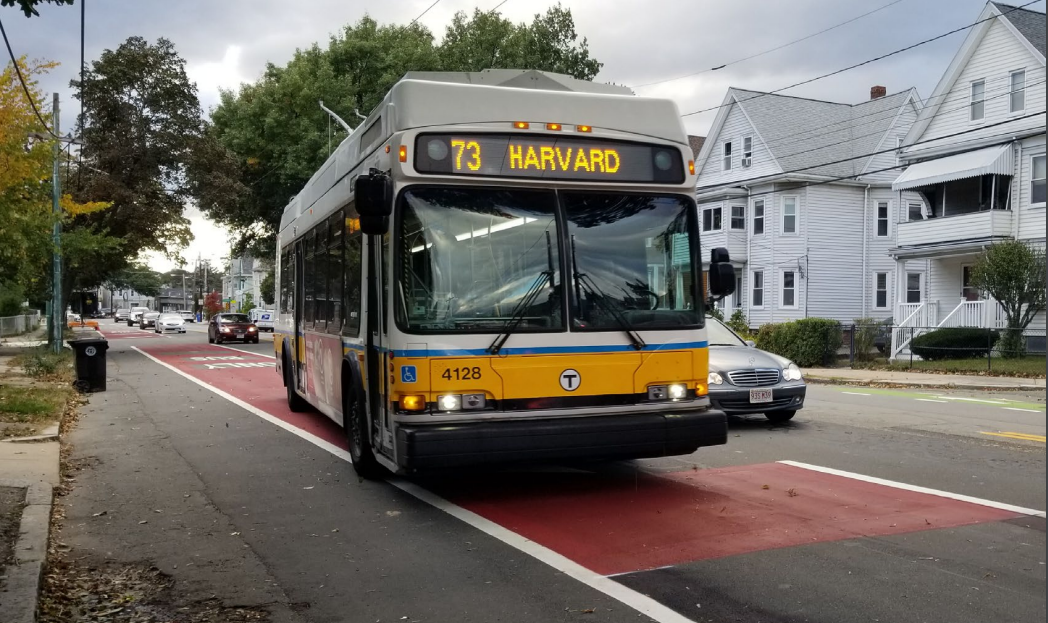 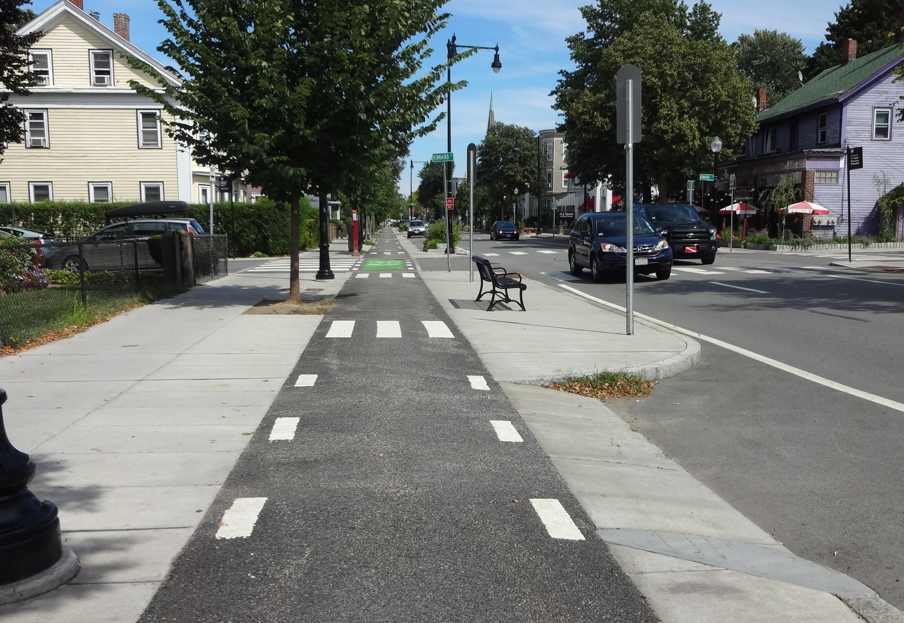 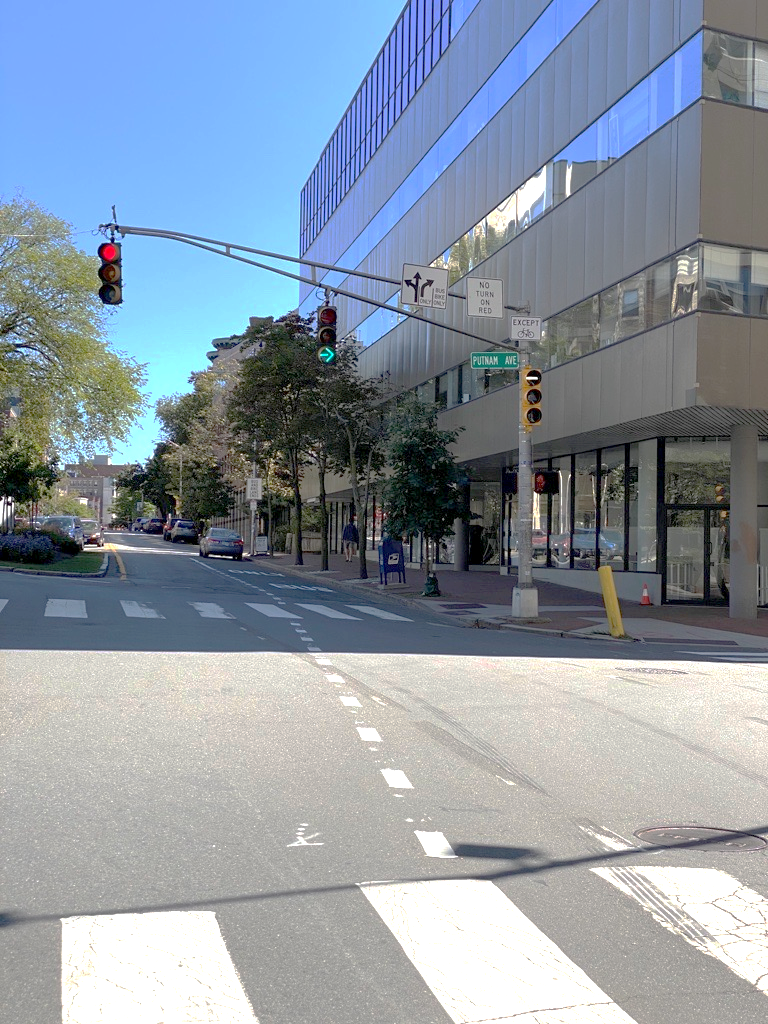 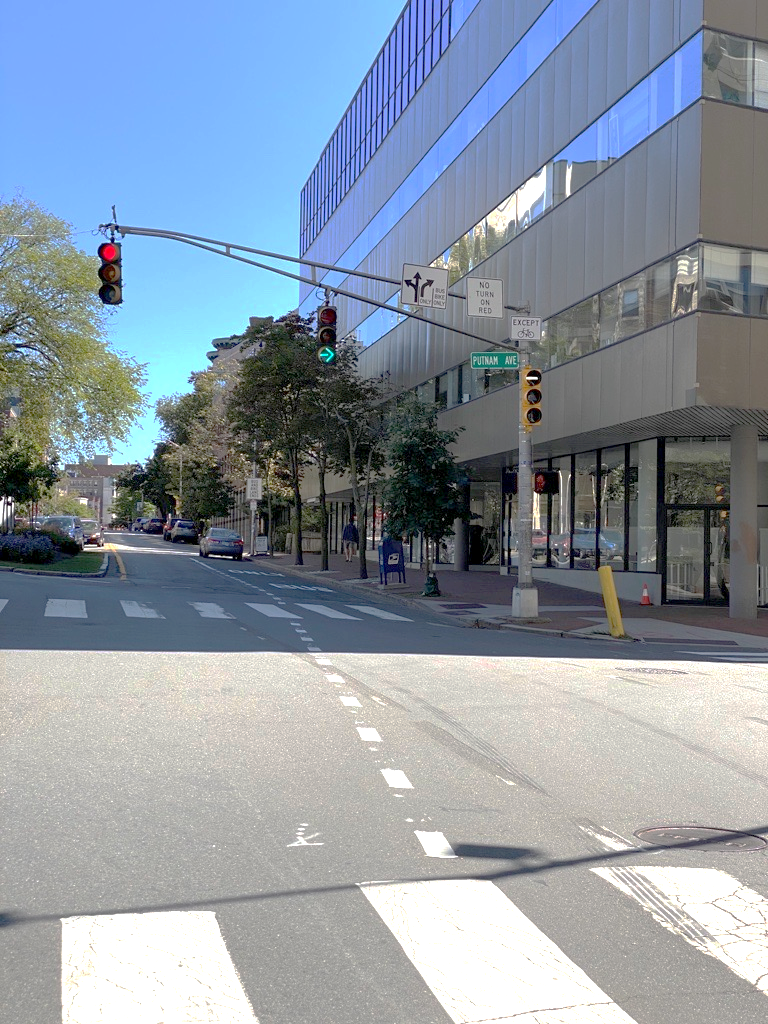 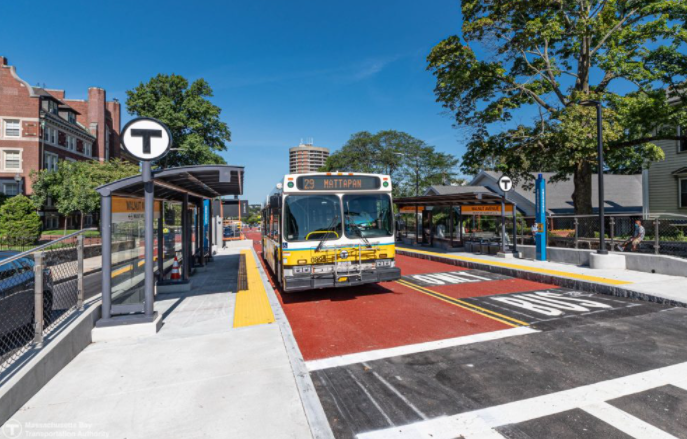 Bus Lanes
Transit Signal Priority/Queue Jumps
Bus Lanes
Transit Signal Priority/Queue Jumps
Floating bus islands
Center bus lanes
Curbside Use
Full Construction
Partial Construction
Quick Build
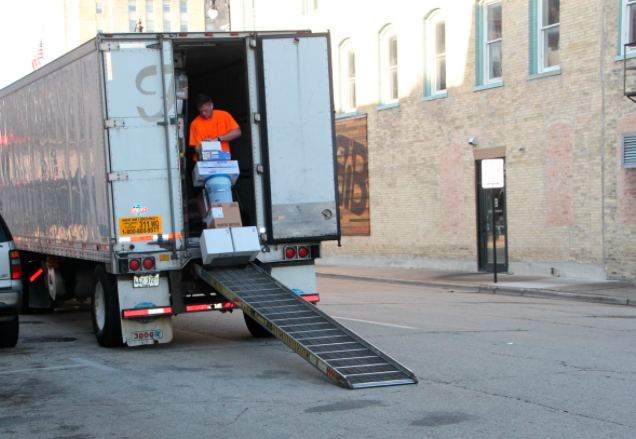 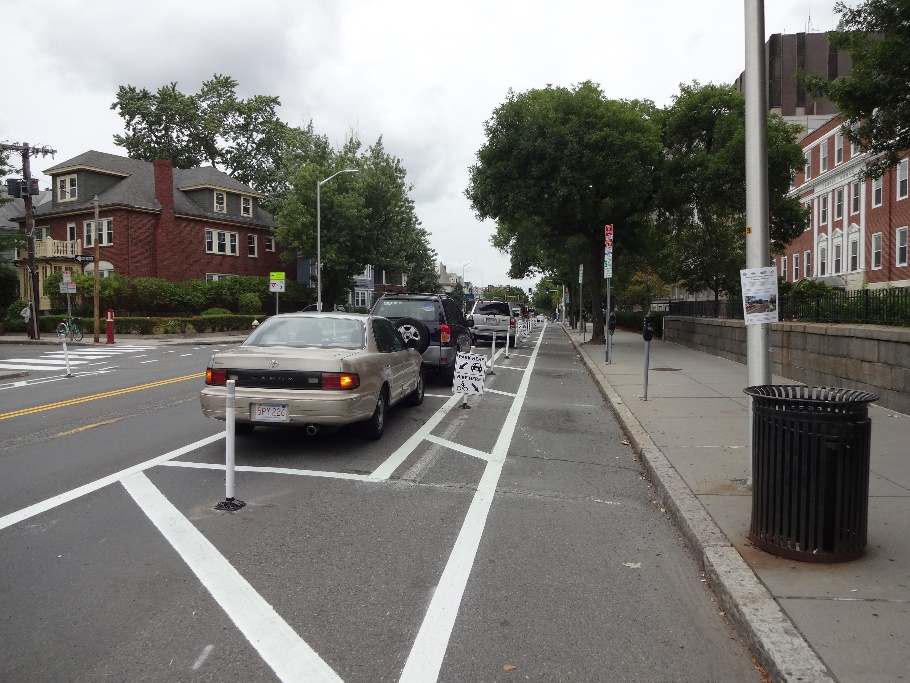 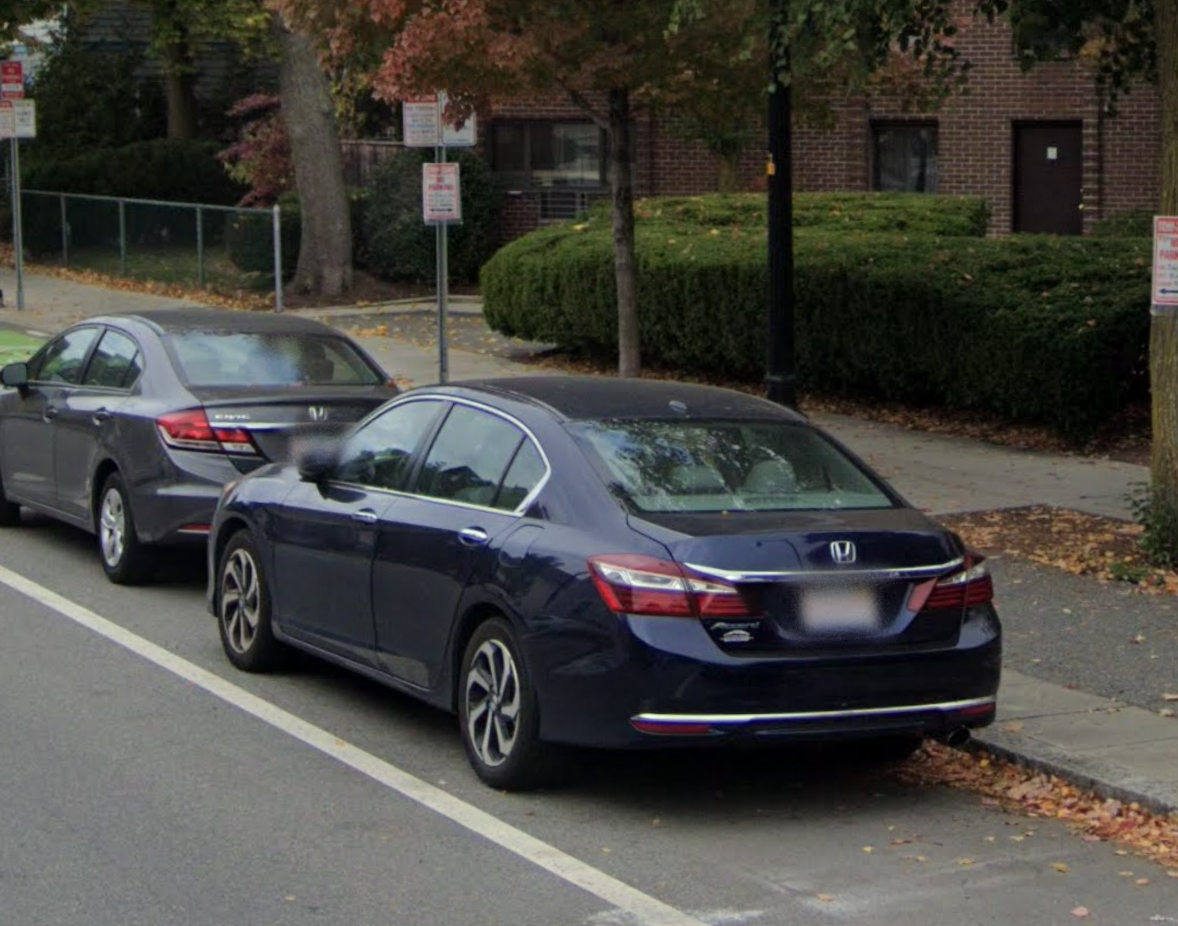 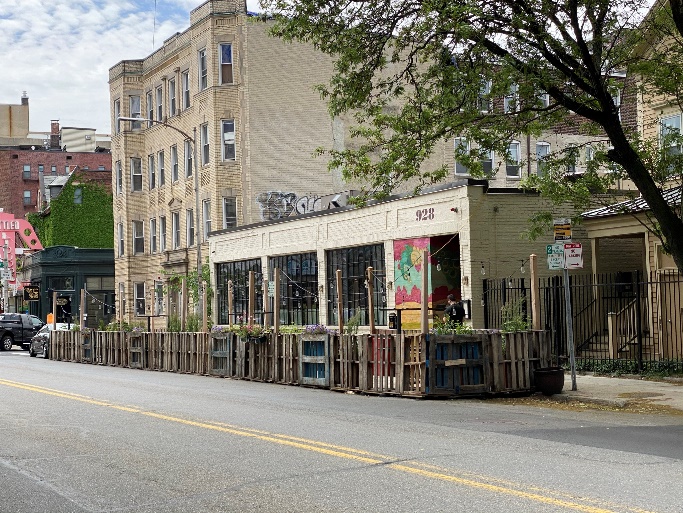 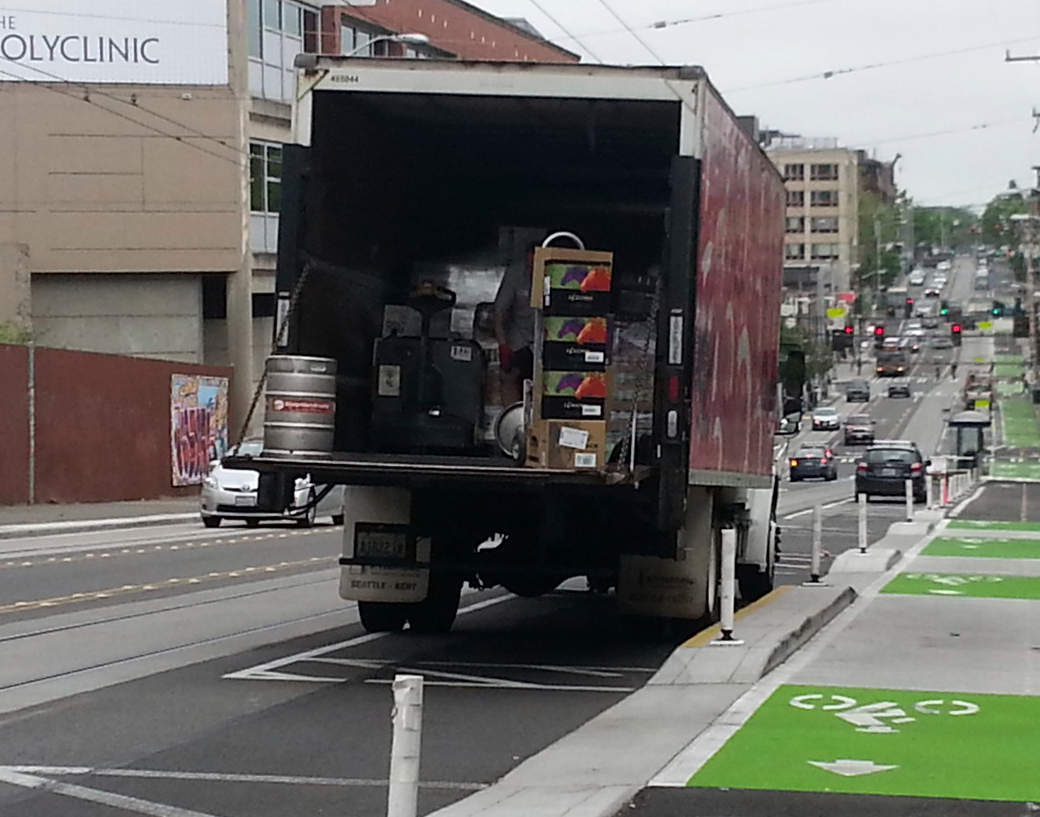 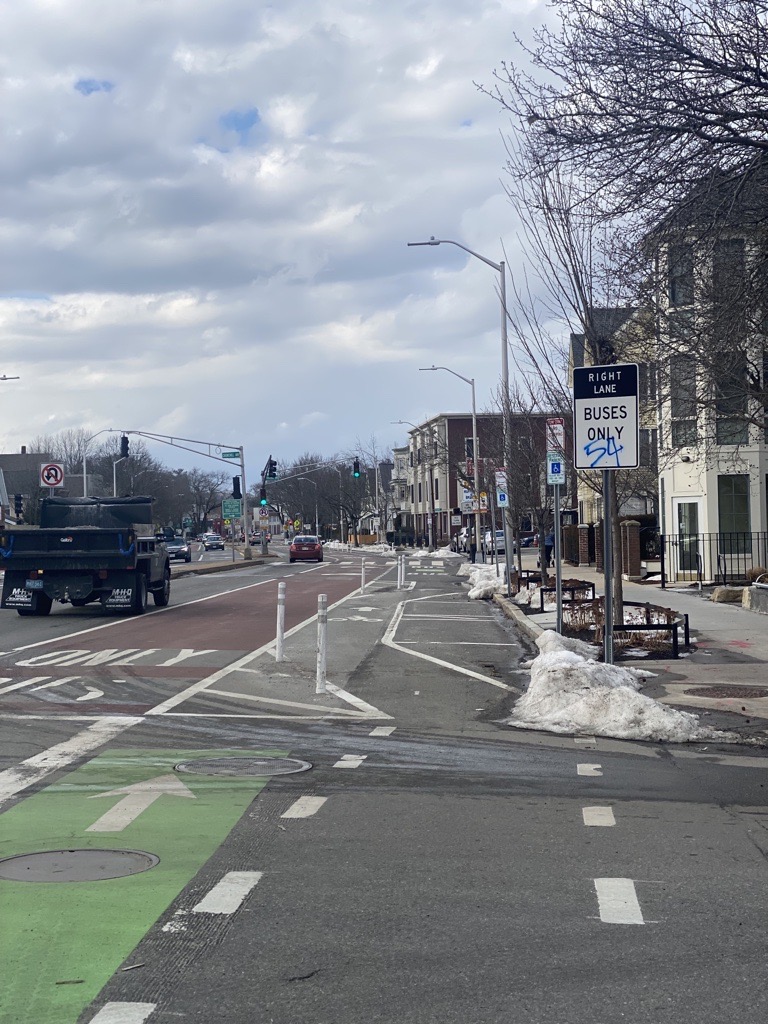 Add photo of outdoor dining
Short term and accessible parking
Outdoor Dining
Loading zones
Short term and accessible parking
Outdoor dining
Loading zones
Off-peak loading
Accessible parking
Utility and Signal Considerations
Full Construction
Partial Construction
Quick Build
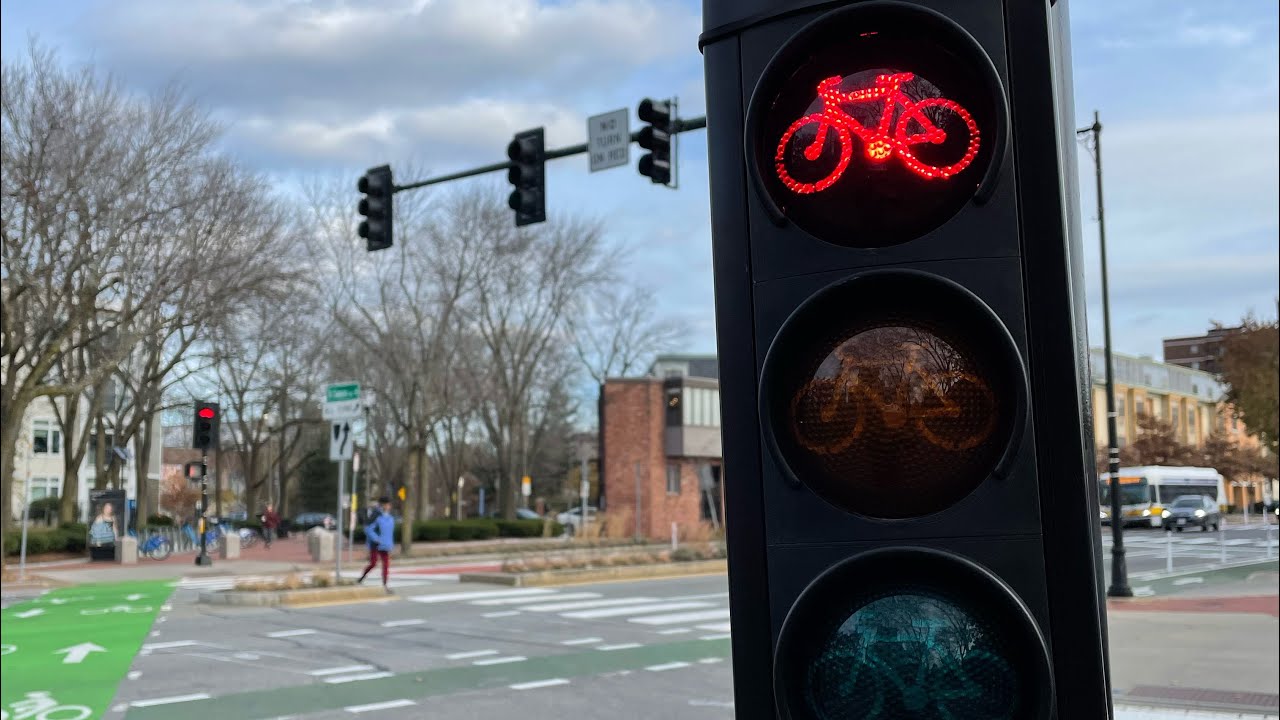 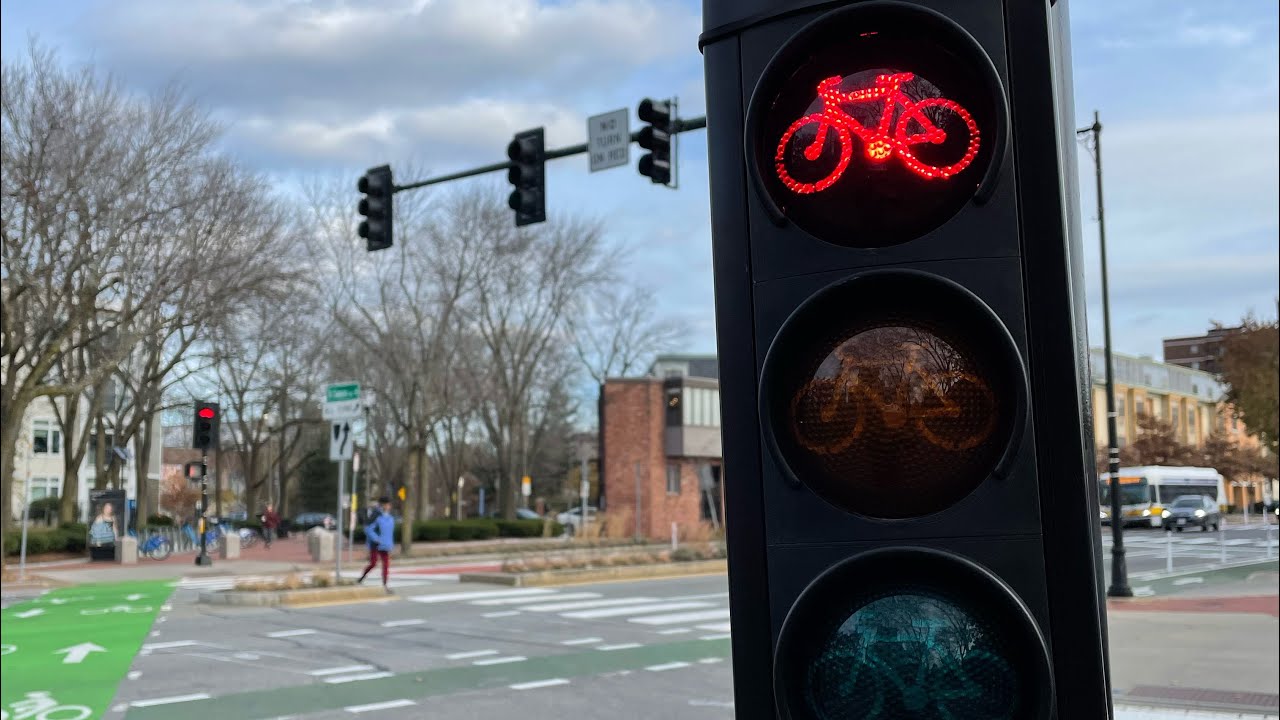 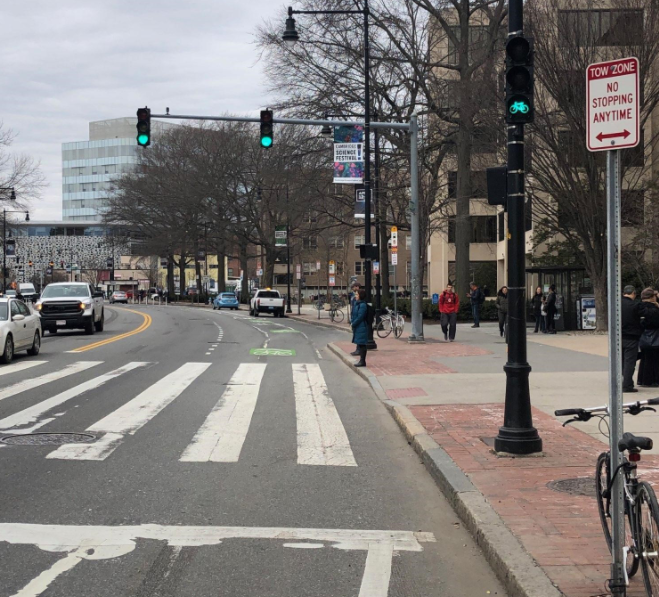 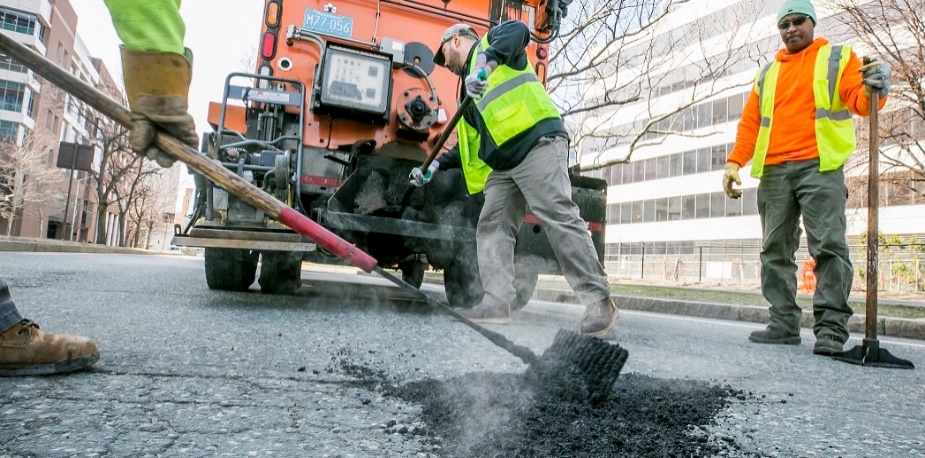 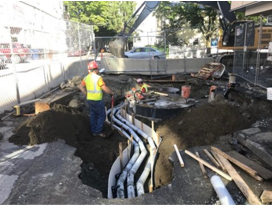 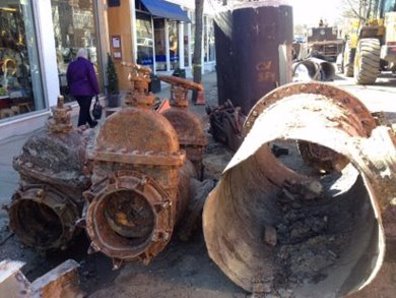 Full signal upgrades
Major utility upgrades
Minor signal upgrades
Spot repaving
Signal relocation/upgrades
Upgrades to affected utilities
Option Evaluation
Quick Build Summary
Flex-post bike lane separation
0-5% parking maintained
Lowest impact on utilities
Shorter implementation timeline (1 year)
Lower cost ($)
Public Engagement Themes
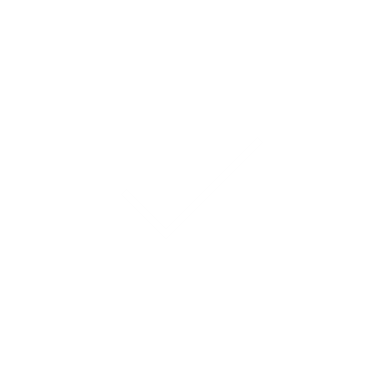 Separated Bike Lanes
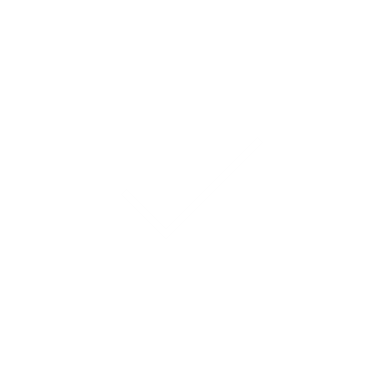 Improvements for people walking and taking the bus
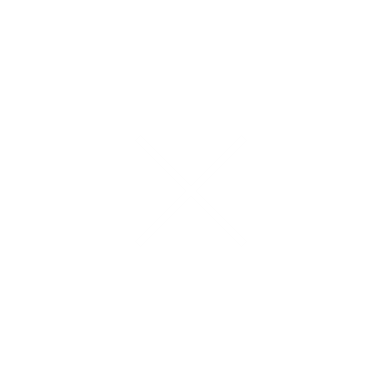 Provide Customer Parking on Mass Ave
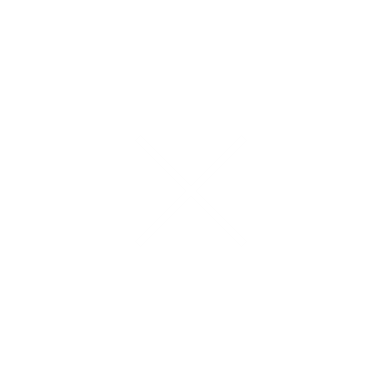 Remove the Median
Meets CSO goal of accelerated separated bike lane implementation
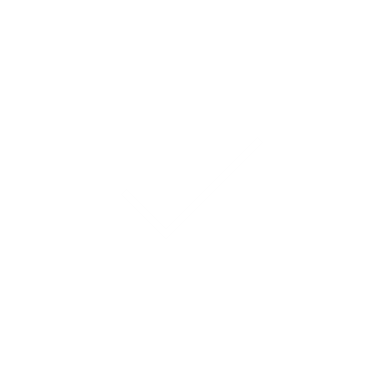 Partial Construction Summary
Flex-post or Curbed bike lane separation
Median removed, but upgraded at pedestrian crossings
Upgrade affected utilities
40-50% parking possible to maintain (if wires are removed)
Medium implementation timeline (to be determined based on project scope and utilities)
Medium cost ($$)
Public Engagement Themes
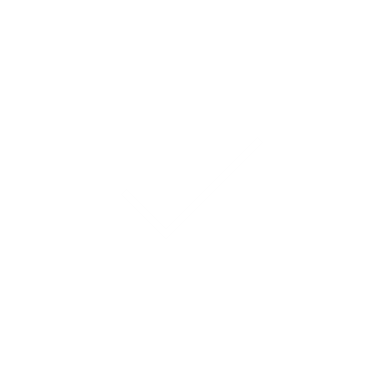 Separated Bike Lanes
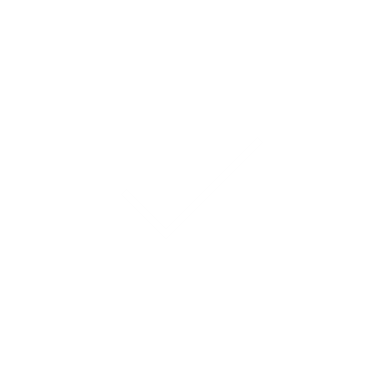 Improvements for people walking and taking the bus
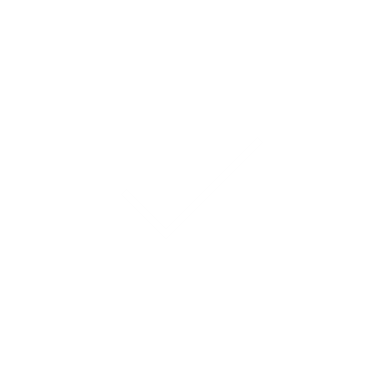 Provide Customer Parking on Mass Ave
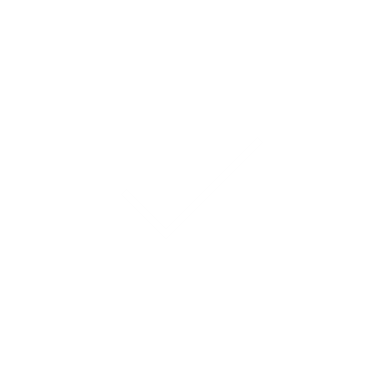 Remove the Median
Meets CSO goal of accelerated separated bike lane implementation
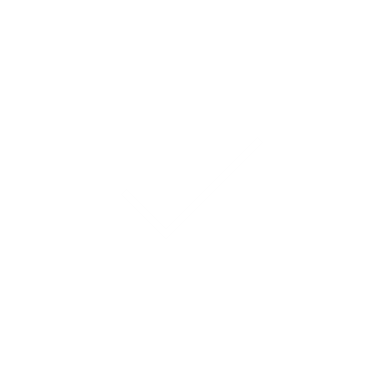 [Speaker Notes: Timeline to be developed for consideration by Council]
Full Construction Summary
Raised bike lane separation
Median removed, but maintained and upgraded at pedestrian crossings
Sidewalk reconstruction and new plantings/amenities
Major utility upgrades 
40-50% parking possible to maintain (if wires are removed)
Longer design and implementation timeline (10+ years)
Higher cost ($$$$)
Public Engagement Themes
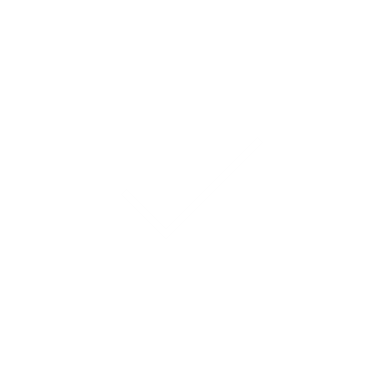 Separated Bike Lanes
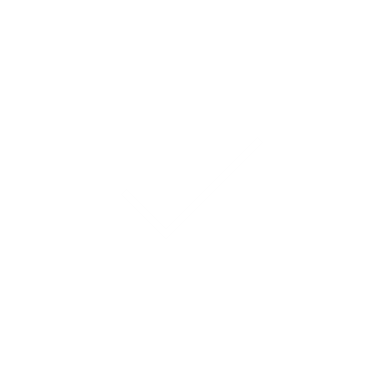 Improvements for people walking and taking the bus
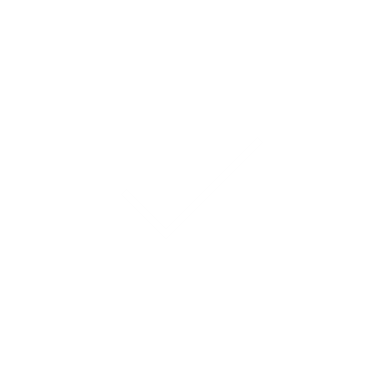 Provide Customer Parking on Mass Ave
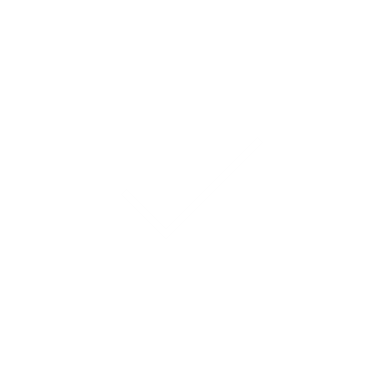 Remove the Median
Meets CSO goal of accelerated separated bike lane implementation
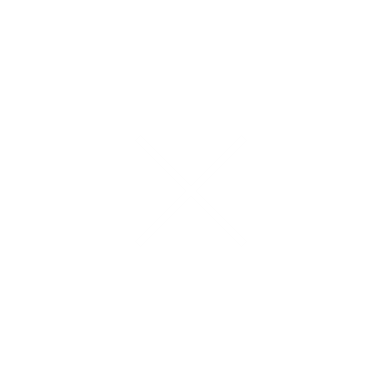 DRAFT Recommendation
Based on community feedback and the analysis completed, the Partial Construction option of removing the median is recommended
This option meets CSO goals, can maintain up to 40-50% of existing parking (if overhead wires are removed) and allows for improvements for people walking, biking and taking the bus
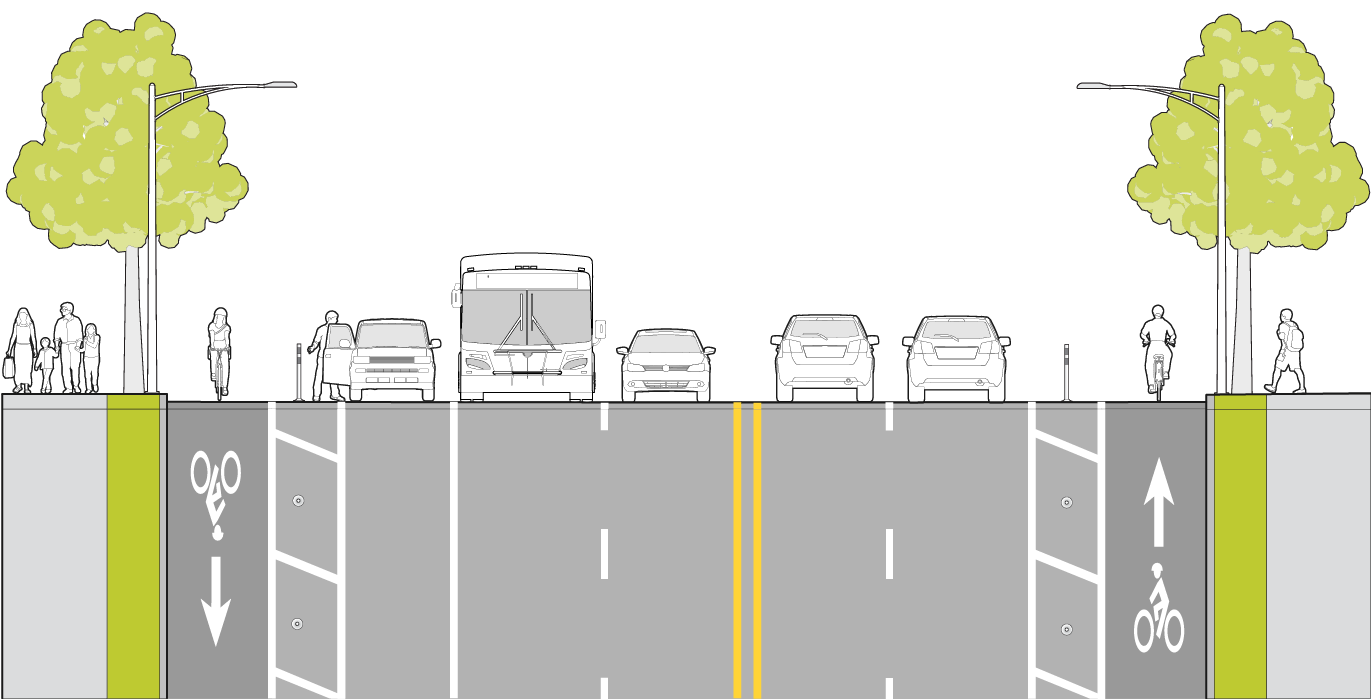